Chemical Kinetics: The Rates of Chemical ReactionsChapter 12
Chemistry 222
Professor Michael Russell
An automotive catalytic muffler.
Last update:
4/29/24
MAR
Shroud of Turin
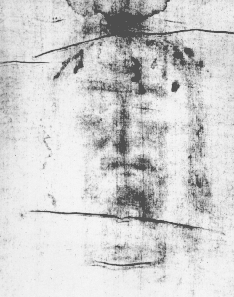 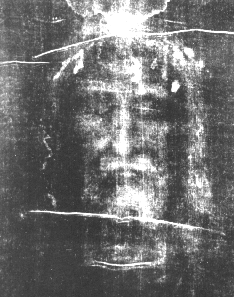 Shroud of Jesus?!?
Fake or Real?
Explored with Kinetics
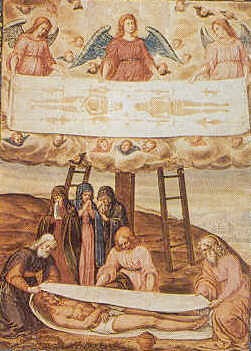 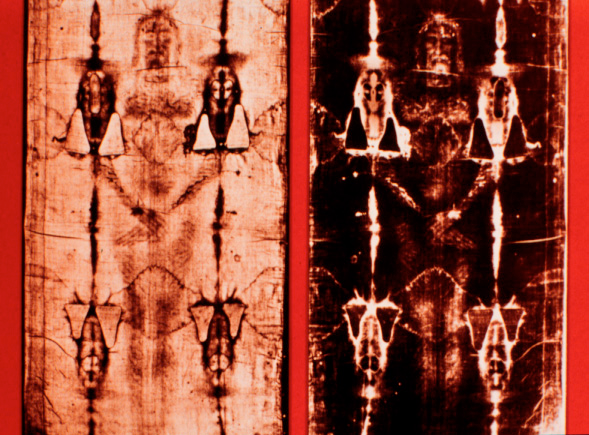 MAR
[Speaker Notes: Late 1890s Italian photographer developed photos of shroud (black and white image upper middle), "reversed" image (upper right) shows head of Jesus?  C14 analysis in 1980s showed shroud only about 700 years old (a prank of local knights?), but 2005 arguments suggest that C14 cloth sample was only a "patch" on the shroud, and the "real" shroud is between 1300 and 3000 years old through "preliminary" half life analysis of the pigments.  Controversy continues!]
Chemical Kinetics
We can use thermodynamics to tell if a reaction is product or reactant favored.
But this gives us no info on HOW FAST reaction goes from reactants to products.
KINETICS - the study of REACTION RATES and their relation to the way the reaction proceeds, i.e., its MECHANISM.
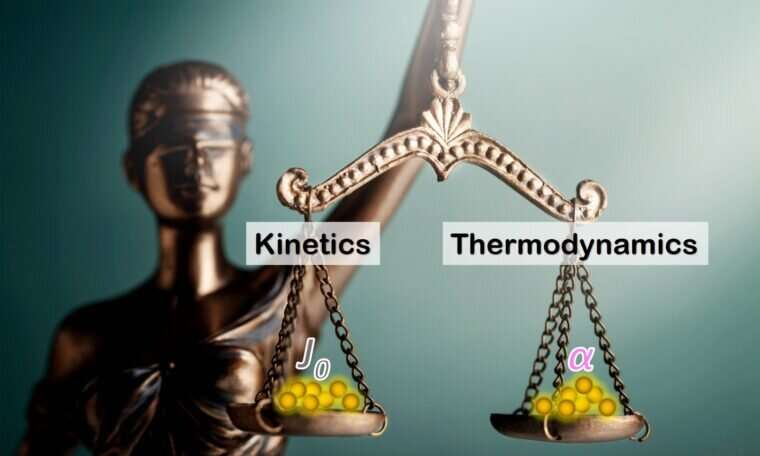 MAR
Reaction Rates
Reaction rate is the change in concentration of a reactant or product with time
Ex: for A  →  B
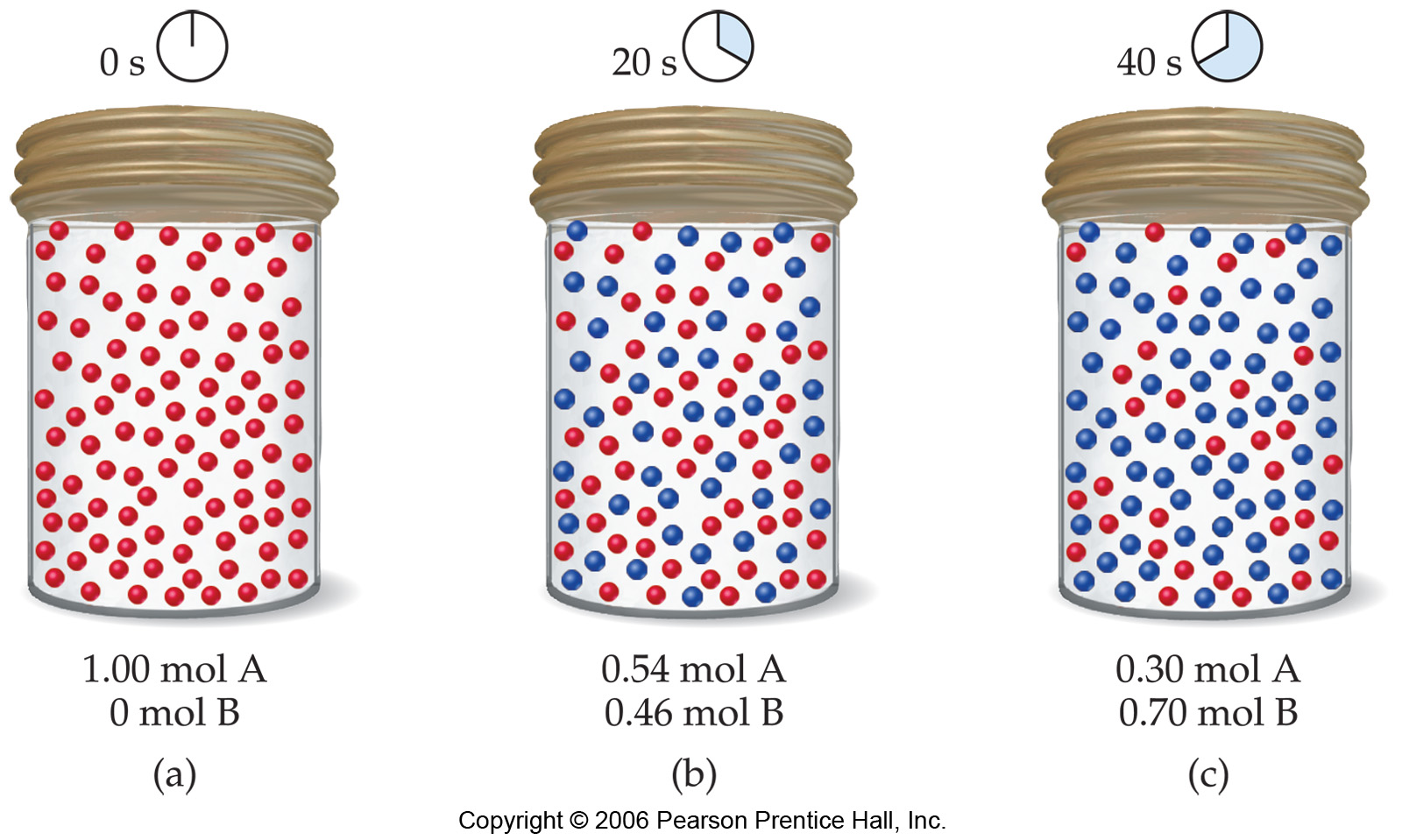 MAR
Reaction Rates
Reaction rate is the change in concentration of a reactant or product with time
Reactants disappear with time (hence, negative sign), and products appear with time (hence, positive sign)
Ex: for N2O4(g)  →  2 NO2(g)
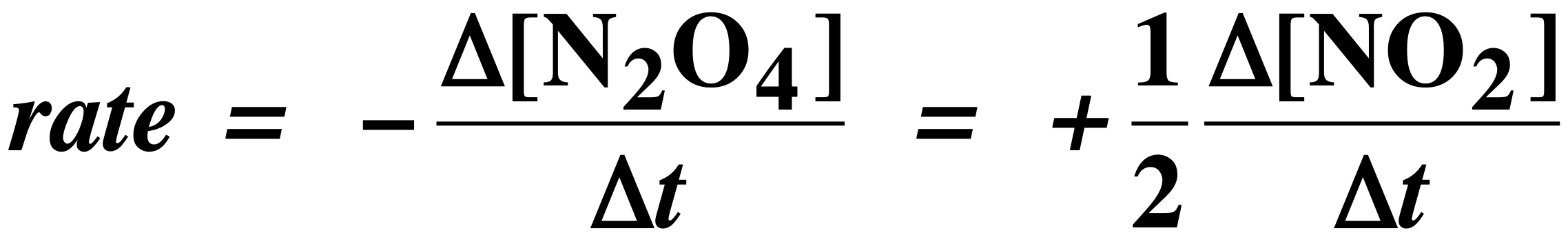 MAR
Rates in chemistry are usually "amount per unit time", i.e. M/s, etc.
Reaction Rates
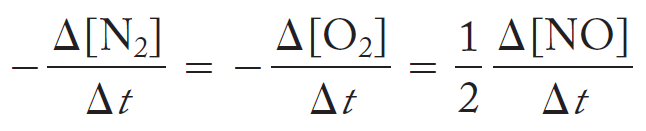 Reaction Rate =
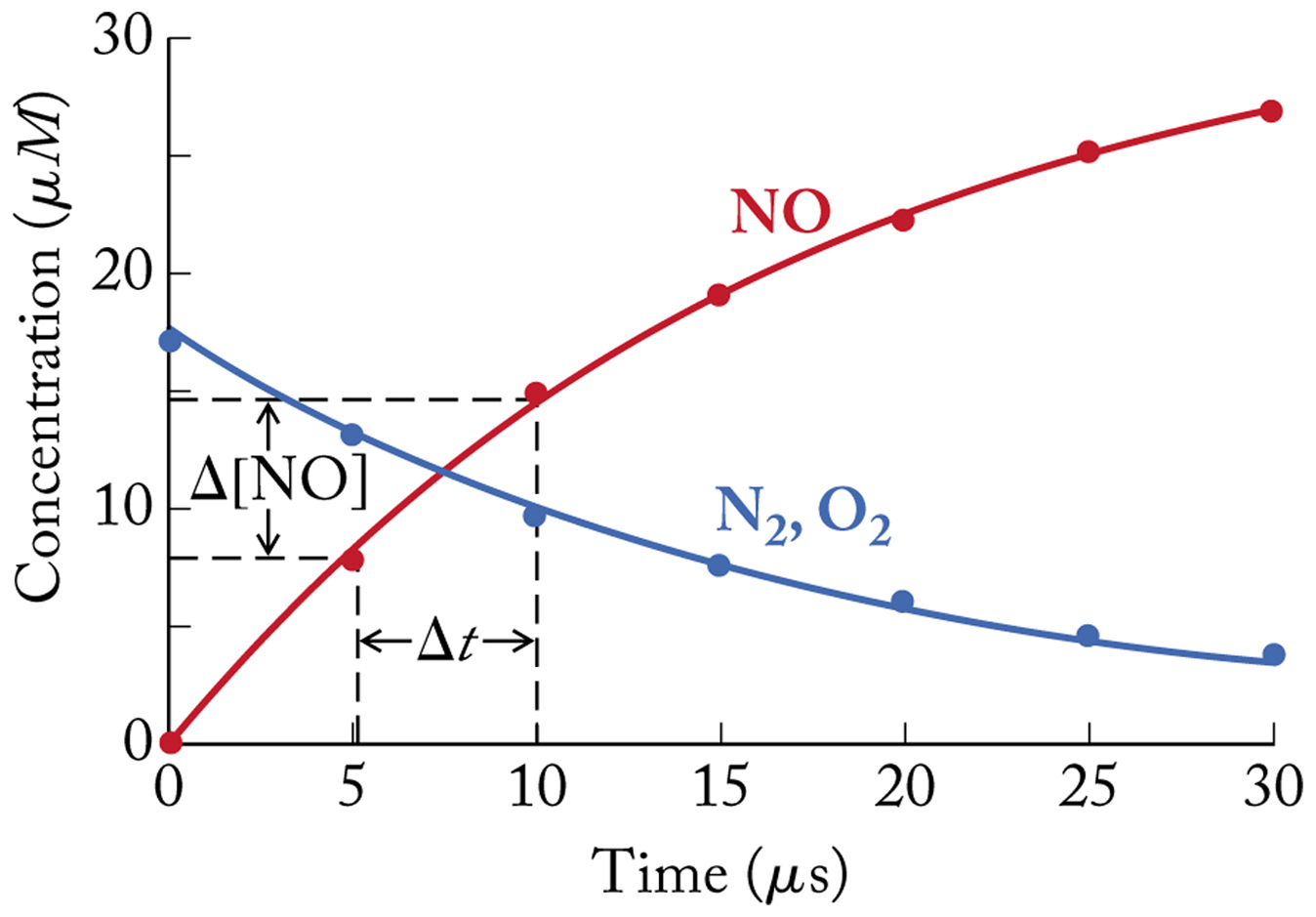 Ex: N2(g) + O2(g) →  2 NO(g)
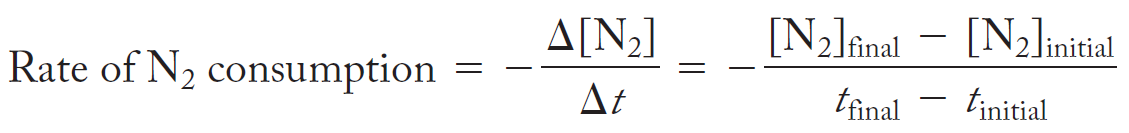 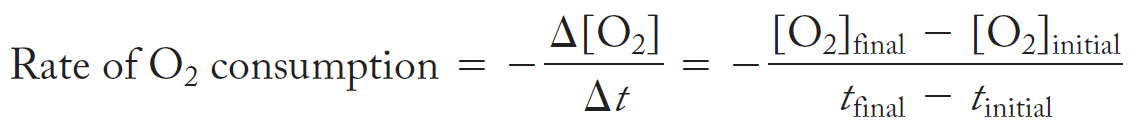 MAR
Determining a Reaction Rate
Blue dye is oxidized with bleach. 
Its concentration decreases with time.
The rate - the change in dye conc with time - can be determined from a plot of [Dye] vs. time
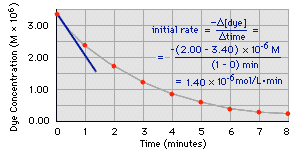 MAR
Average, Instantaneous, Reaction Rates
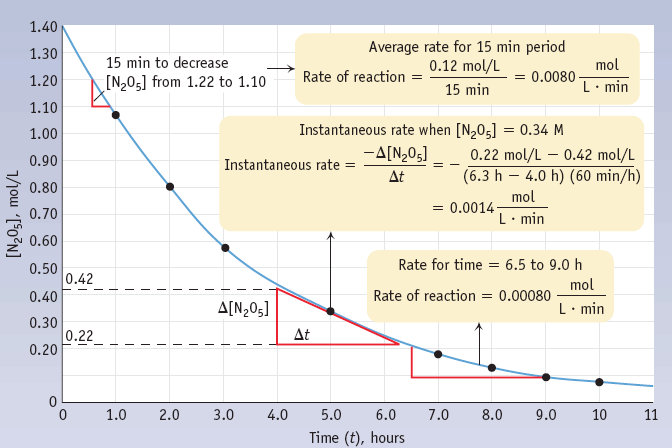 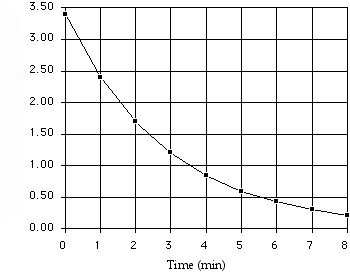 We will use “average rate” in CH 222
MAR
What is the average rate of this reaction over the first 2 minutes?
      
 -1.7 mol/L.min
 -2.4 mol/L.min
 +0.85 mol/L.min
 -0.35 mol/L.min
 +2.4 mol/L.min
Enter your response on
your i>Clicker now!
Answer = C,
+0.85 mol/L.min
= -(1.70 - 3.40) M / (2 - 0) min 
reactant, so put negative sign
in front of calculation
Factors Affecting Rates
Concentration 
Greater concentration of reactants means more collisions and faster rates
Temperature
Higher temperatures means particles collide with greater kinetic energy, increasing the rates
Surface Area
Increased surface area means greater chances for collisions and faster rates
Catalysts
Catalysts speed up reactions without being used up.  They lower the activation energy and increase the rates
MAR
Factors Affecting Rates
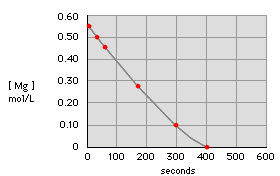 Concentrations
Rate with 0.3 M HCl
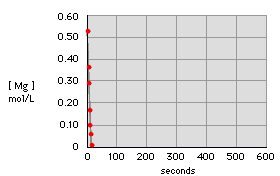 Rate with 6.0 M HCl
Mg(s)  +  2 HCl(aq) —>  
MgCl2(aq)  +  H2(g)
MAR
Factors Affecting Rates
Surface area of reactants
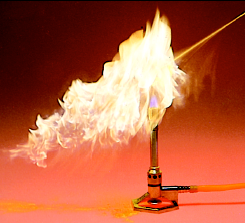 Lycopodium powder is a yellow-tan dust-like powder consisting of the dry spores of clubmoss plants or ferns
MAR
Factors Affecting Rates
Catalysts:  catalyzed decomposition of H2O2 with MnO2
2 H2O2(l) —>  2 H2O(l)  +  O2(g)
MAR
Factors Affecting Rates
Temperature
MAR
Concentrations and Rates
To postulate a reaction mechanism, we study its
reaction rate and
concentration dependence
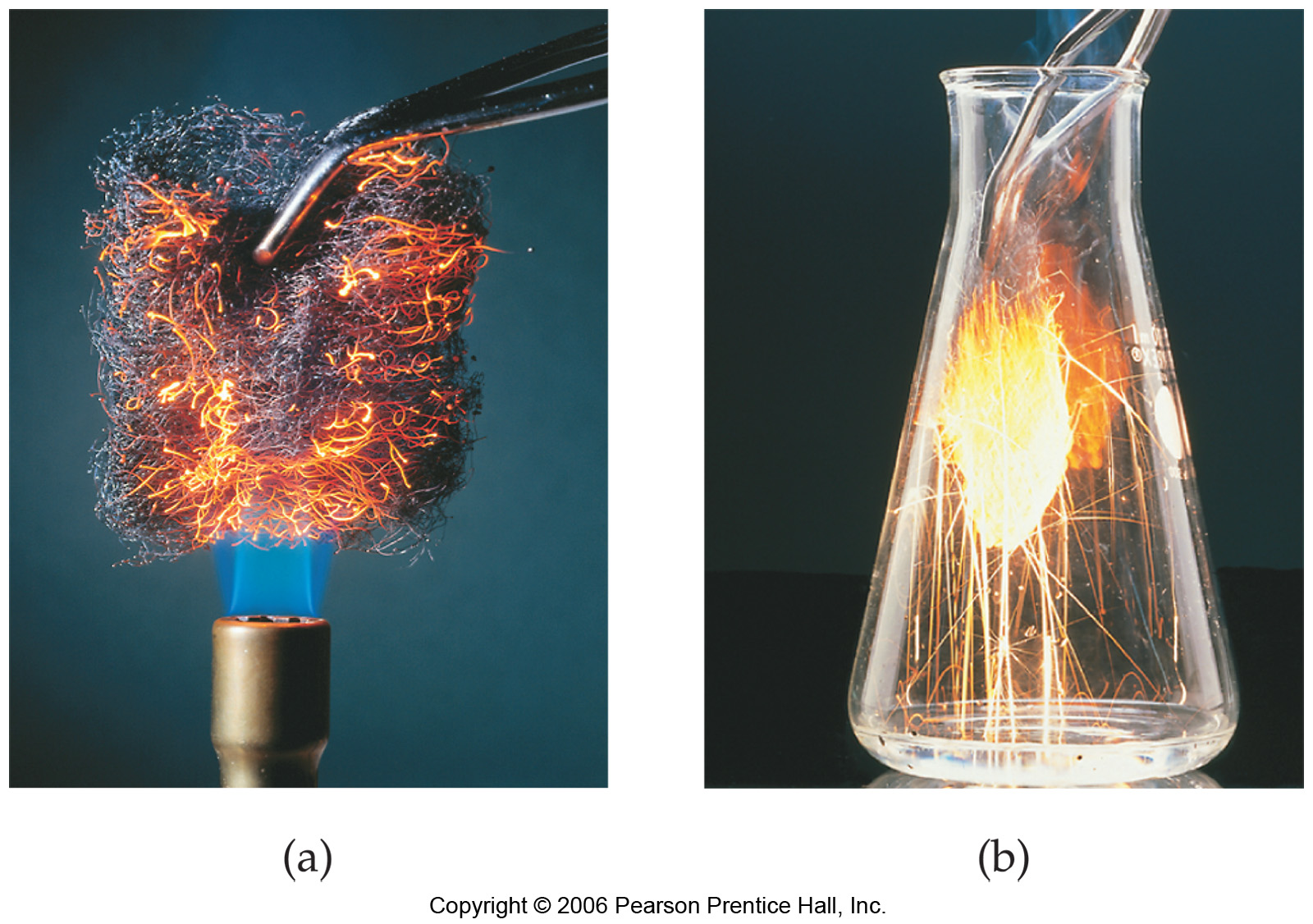 MAR
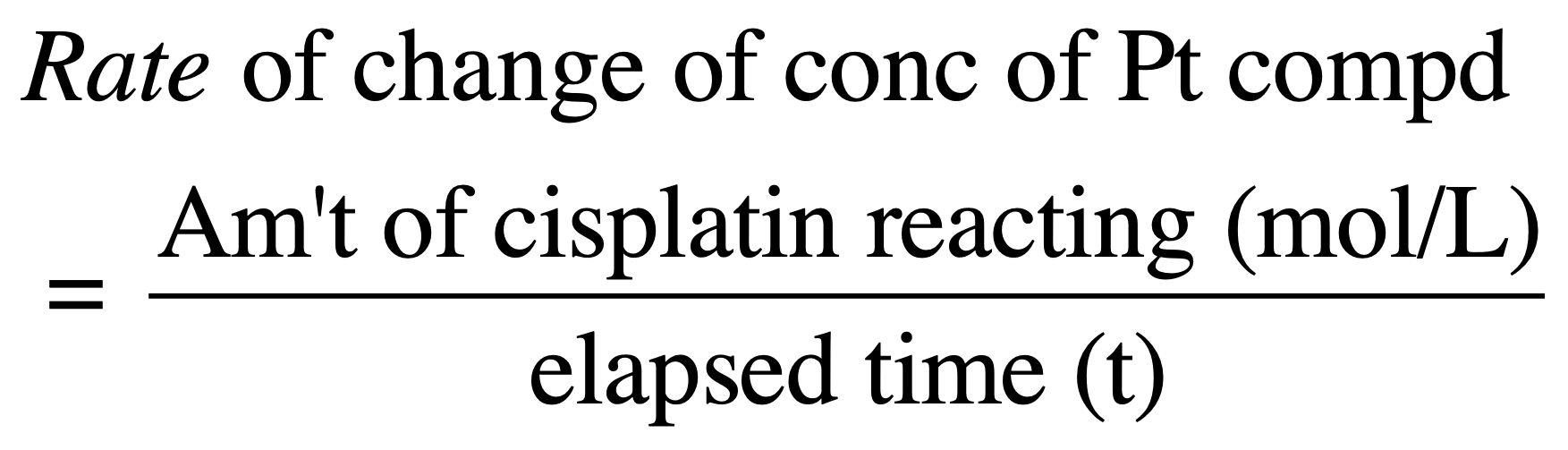 Concentrations and Rates
Take reaction where Cl- in cisplatin [Pt(NH3)2Cl2] is replaced by H2O
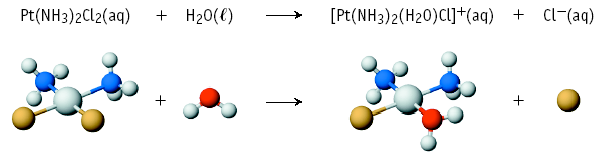 MAR
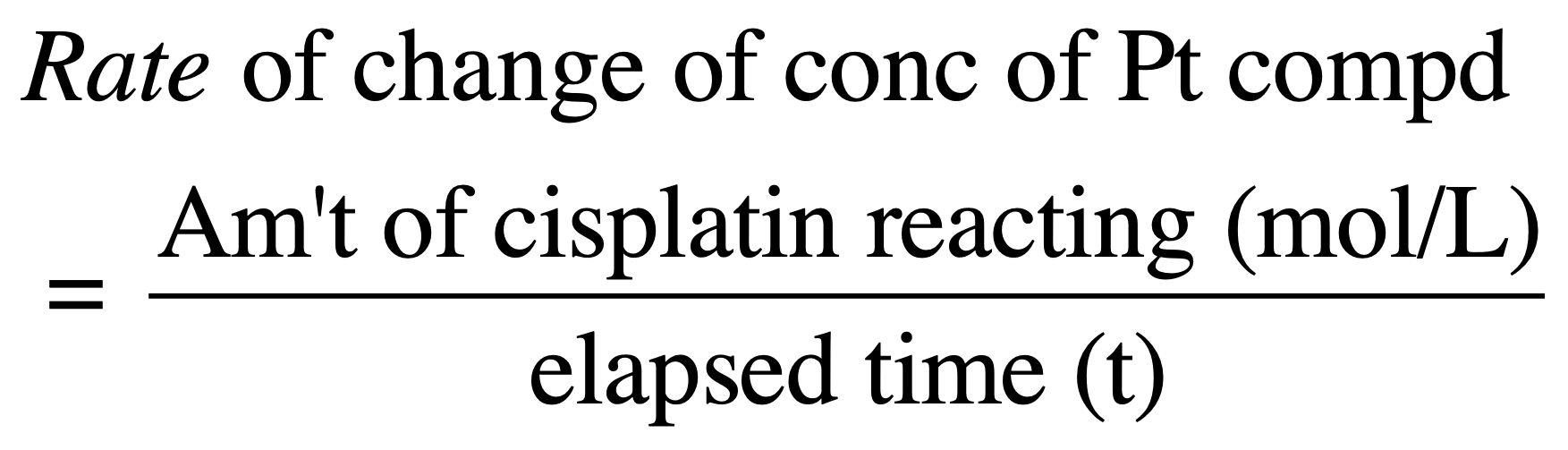 Concentrations and Rates
If calculated rate = 4.3 x 10-6 M s-1 and [cisplatin] = 0.00250 M, then approximate time for cisplatin to react:
rate = [cisplatin] / time, and
time = [cisplatin] / rate
time = 0.00250 M / 4.3 x 10-6 M s-1
time = 580 s
MAR
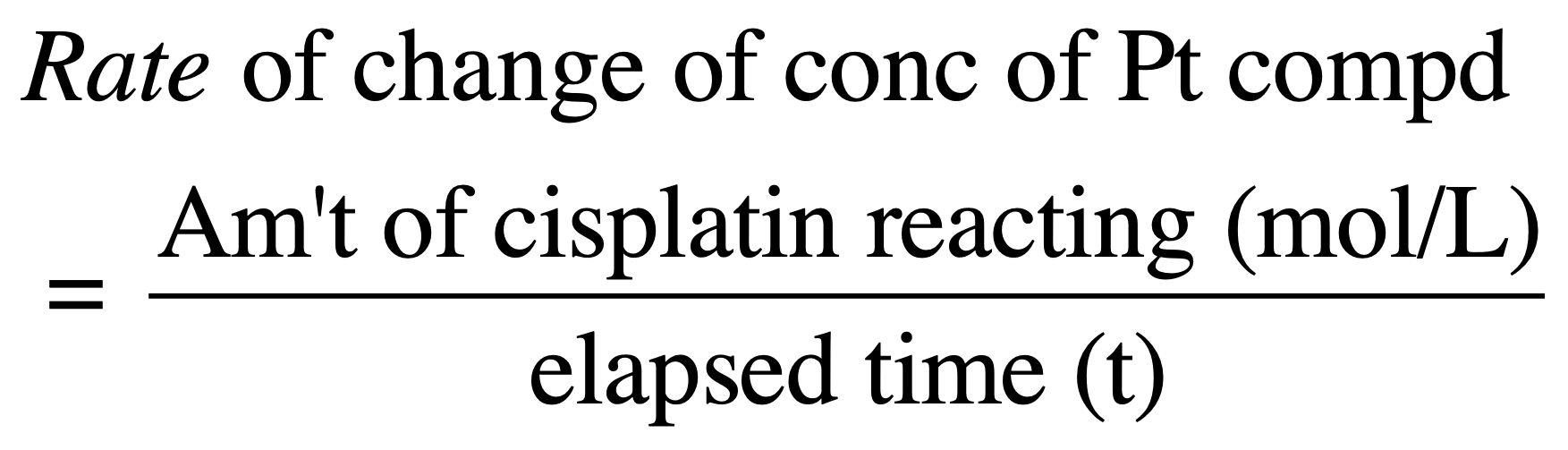 Concentrations and Rates
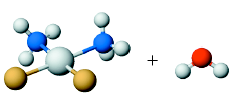 Rate of reaction is proportional to [Pt(NH3)2Cl2]
We express this as a RATE LAW
Rate of reaction = k [Pt(NH3)2Cl2]
     where k = rate constant 
k is independent of conc. but increases with T
MAR
Concentrations, Rates, and Rate Laws
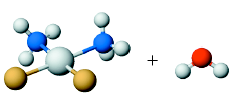 In general, for 
	a A  +  b B  ---> x X  	with a catalyst C
Rate = k [A]m[B]n[C]p
The exponents m, n, and p 
•	are the reaction order
•	can be 0, 1, or 2 (in CH 222 - CH 223!)
•	must be determined by experiment!
•	 overall order = m + n + p
MAR
Interpreting Rate Laws
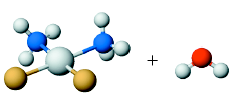 Example: Rate = k [A]m
If m = 1, rxn. is 1st order in A
		Rate = k [A]1
 	If [A] doubles, then rate goes up by factor of ? 
If m = 2, rxn. is 2nd order in A.
	 	Rate = k [A]2
	Doubling [A] increases rate by ?
If m = 0, rxn. is zero order.
	 	Rate = k [A]0
	If [A] doubles, rate ?
MAR
Deriving Rate Laws
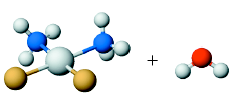 Example: Derive rate law and k for 
	CH3CHO(g)  --->  CH4(g)  +  CO(g)
from experimental data for rate of disappearance of CH3CHO
Expt. 	[CH3CHO]		Disappear of CH3CHO		    (mol/L)			(mol/L•sec)
1			0.10				0.020
2			0.20				0.081
3			0.30				0.182
4			0.40				0.318
The rate law:      rate = k[CH3CHO]x
MAR
Deriving Rate Laws
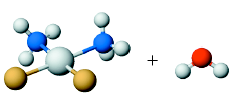 {
Could also:
log 4.1 = log 2.0x  = x log 2.0
x = (log 4.1)/(log 2.0)
x = 2
Expt. 	[CH3CHO] (mol/L)	Rate of CH3CHO (mol/L•sec)
  1	  	  0.10			  0.020
  2	  	  0.20			  0.081
  3	  	  0.30			  0.182
  4	  	  0.40			  0.318
Let’s find the order (x) with respect to CH3CHO
Use two trials where [CH3CHO] changes - any change in rate is caused by CH3CHO
Apply the rate law to these two trials:


				    4.1 = 2.0x
				        2 = x
So the order of reaction for CH3CHO is “2”.  We say the reaction is second order with respect to CH3CHO
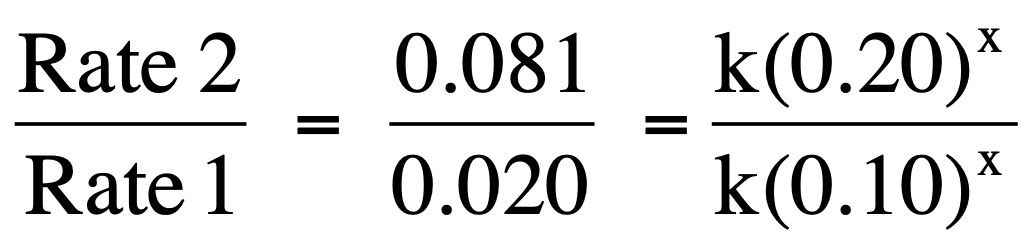 MAR
2 NO + 2 H2 → N2 + 2 H2O
The reaction above is second order in NO and third order overall. The rate law for the reaction is:
      
 Rate = k [NO][H2]
 Rate = k [NO][H2]2
 Rate = k [NO]2[H2]
 Rate = k [NO]2[H2]2
Enter your response on
your i>Clicker now!
Answer = C,
Rate = k [NO]2[H2]
Deriving Rate Laws
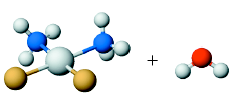 Rate of rxn = k [CH3CHO]2
Here the rate goes up by ______ when initial conc. doubles.  Therefore, we say this reaction is _________________ order.
Now determine the value of k.  Use expt. #3 data on earlier slide,
0.182 mol/L•s  =  k (0.30 mol/L)2
 		k  =  2.0 (L / mol•s)
Using k you can calc. rate at other values of [CH3CHO] at same T.
MAR
Concentration/Time Relations
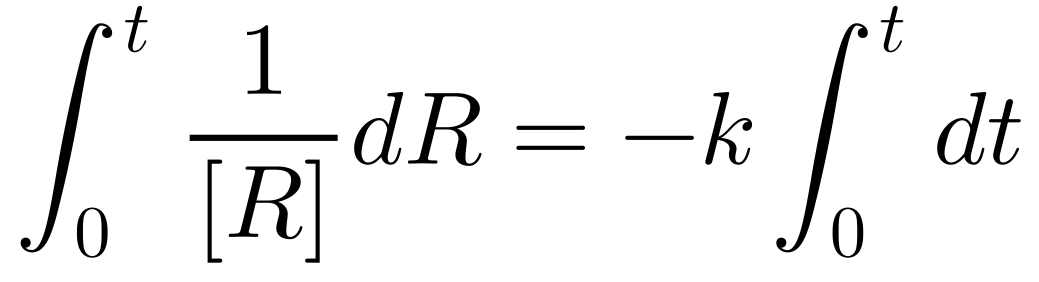 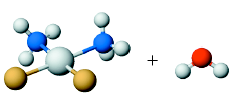 Integration (calculus):
Chemists need to know what the concentration of reactant is as function of time. 
Most reactions are first order (radioactive, biological, etc.)
Let's consider FIRST ORDER REACTIONS
For 1st order reactions (1), the rate law is:	
- (∆ [R] / ∆ time)  =  k [R]1
MAR
[
=
l
[
n
R
R
-
]
]t
k
t
Concentration/Time Relations
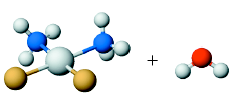 0
Integrating    - (∆ [R] / ∆ time)  =  k [R]   we get:
natural
logarithm
[R] at time = 0
[R]t / [R]0 = fraction remaining after 
time t has elapsed.
This is the integrated first-order rate law.
MAR
Concentration/Time Relations
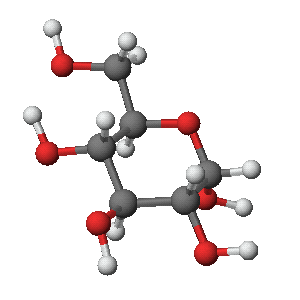 Sucrose decomposes to simpler sugars
Rate of disappearance of sucrose	= k [sucrose]
k = 0.21 hr-1
Initial [sucrose] = 0.010 M
How long to drop 90% (to 0.0010 M)?
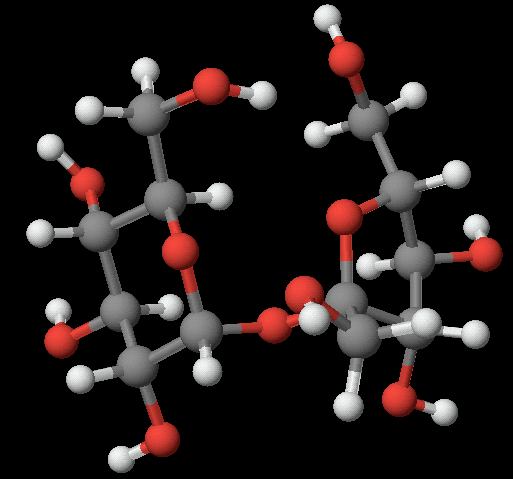 Sucrose
MAR
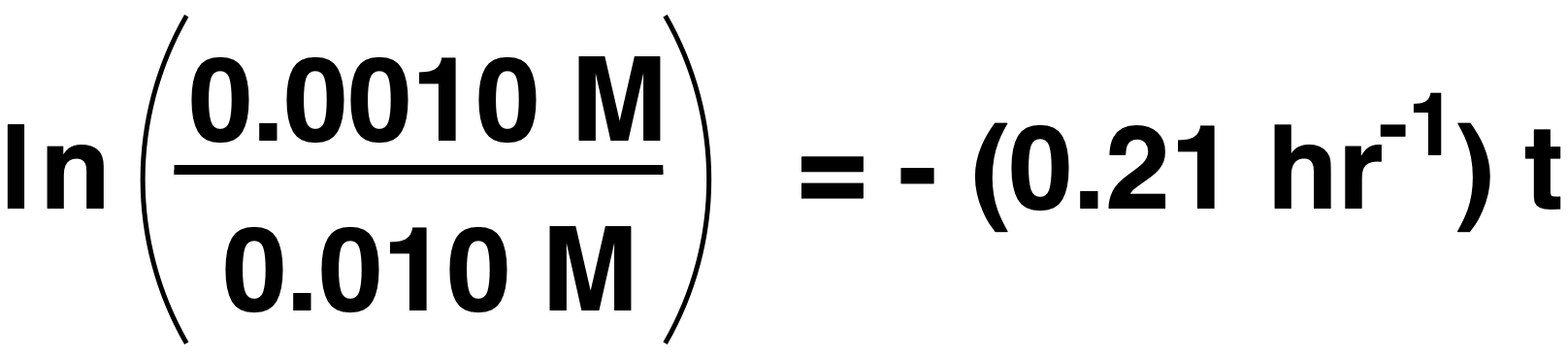 Concentration/Time Relations
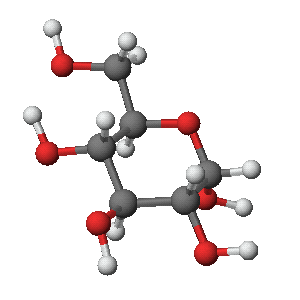 Rate of disappear of sucrose = k [sucrose], k = 0.21 hr-1.   If initial [sucrose] = 0.010 M, how long to drop 90% or to 0.0010 M?
Use the first order integrated rate law
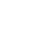 ln (0.10) =  - 2.30  =  - (0.21 hr-1) • time
time  =  11 hours
sig figs and logarithms
covered in CH 223
MAR
For the reaction A → B, the disappearance of A is first order where k = 0.030 min-1.  If we begin with [A] = 0.36 M, what will [A] be after 46 min?
      
 0.090 M
 0.18 M
 0.31 M
 0.25 M
 0 M
Enter your response on
your i>Clicker now!
Answer = A,
0.090 M

ln (R/.36) = -0.030 * 46
e^(ln (R/.36)) = e^(-0.030 * 46)
R/.36 = 0.25
R = 0.36*0.25
R = 0.090 M
Using the Integrated Rate Law
The integrated rate law suggests a way to tell if a reaction is first order based on experiment.  
2 N2O5(g)  --->  4 NO2(g)  +  O2(g)
	Rate = k[N2O5]
Time (min)		[N2O5] (M) 		ln [N2O5]
	0			  1.00		    	    0
	1.0		            0.705	      	   -0.35
	2.0		            0.497	      	   -0.70
	5.0		            0.173	      	   -1.75
MAR
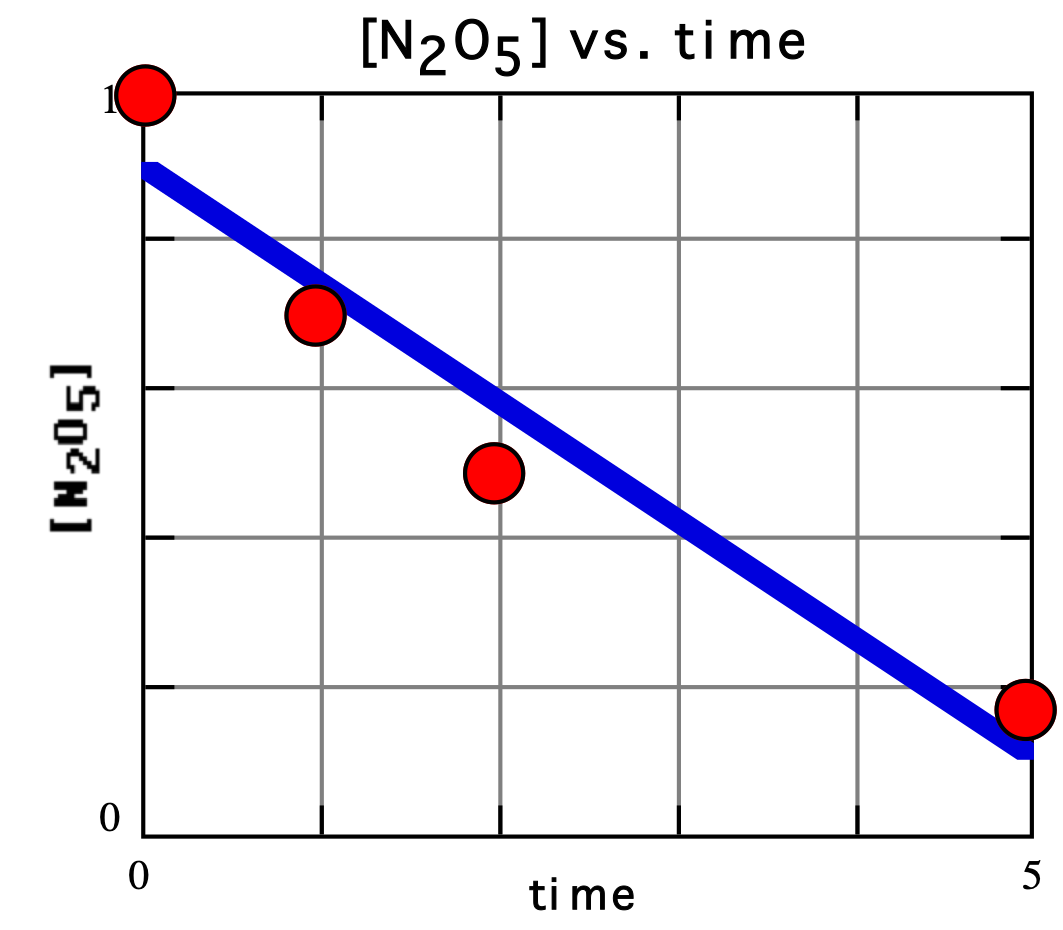 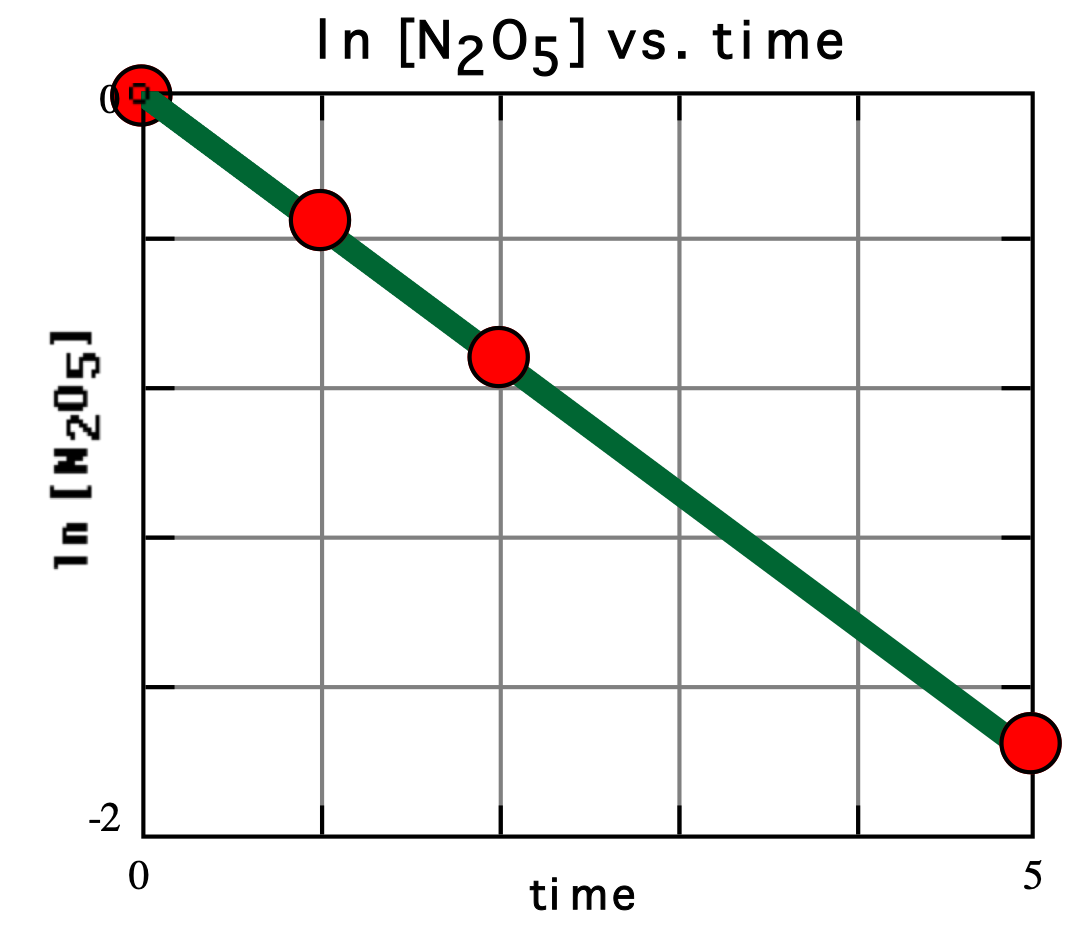 Using the Integrated Rate Law
2 N2O5(g)  --->  4 NO2(g)  +  O2(g)  Rate = k[N2O5]
Plot of ln [N2O5] vs. time is a straight line!
Data of conc. vs. time plot do not fit straight line.
MAR
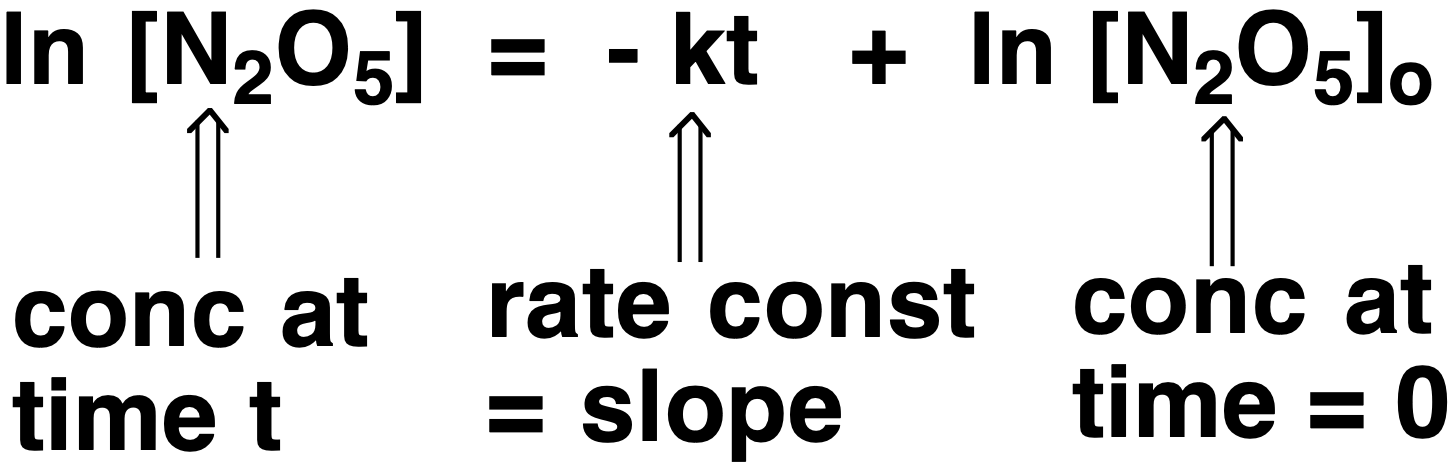 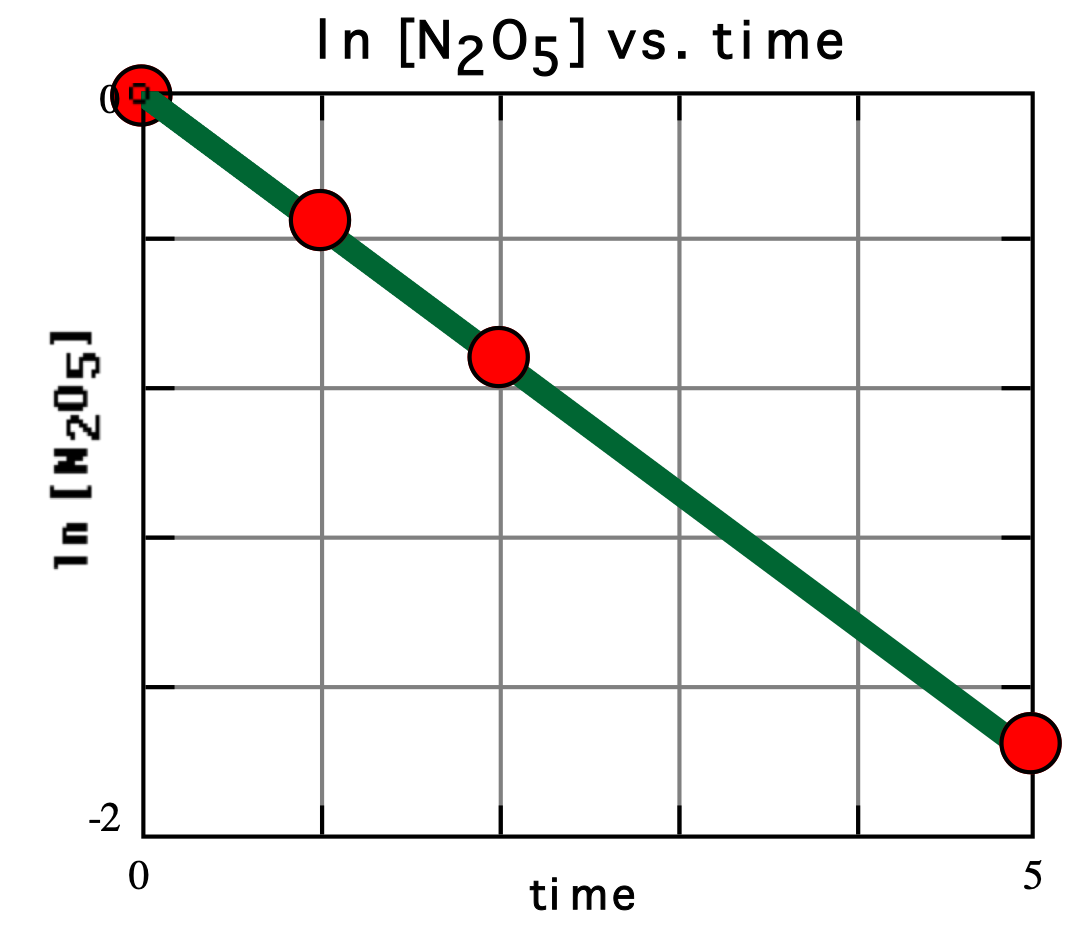 Using the Integrated Rate Law
Plot of ln [N2O5] vs. time is a straight line! 
Eqn. for straight line:   
 	y = ax + b
All 1st order reactions have straight line plot for  ln [R] vs. time. 
(2nd order gives straight line for plot of 1/[R] vs. time; zero order [R] vs. time) - see Handout
MAR
Using the Rate Laws
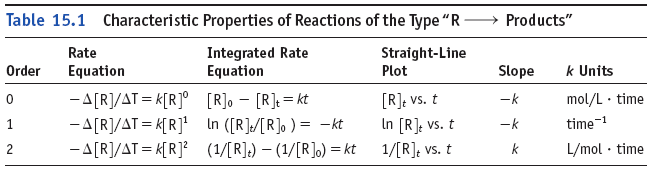 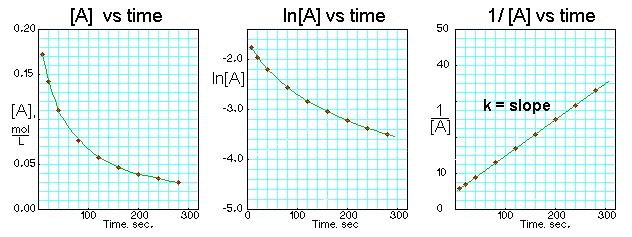 Also see the "Kinetics Cheat Sheet" Handout
MAR
The graphs below were obtained for a chemical reaction.  What is the order with respect to the rate law for this reaction?
      
 zero
 first
 second
 not enough information
Enter your response on
your i>Clicker now!
Answer = C,
second order

1/[A] vs. time is a straight line
Half-Life
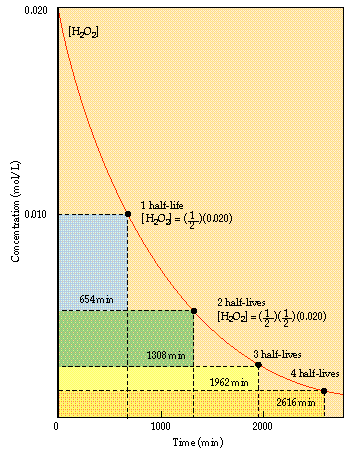 HALF-LIFE is the time it takes for 1/2 a sample is disappear.





For 1st order reactions, the concept of HALF-LIFE is especially useful.
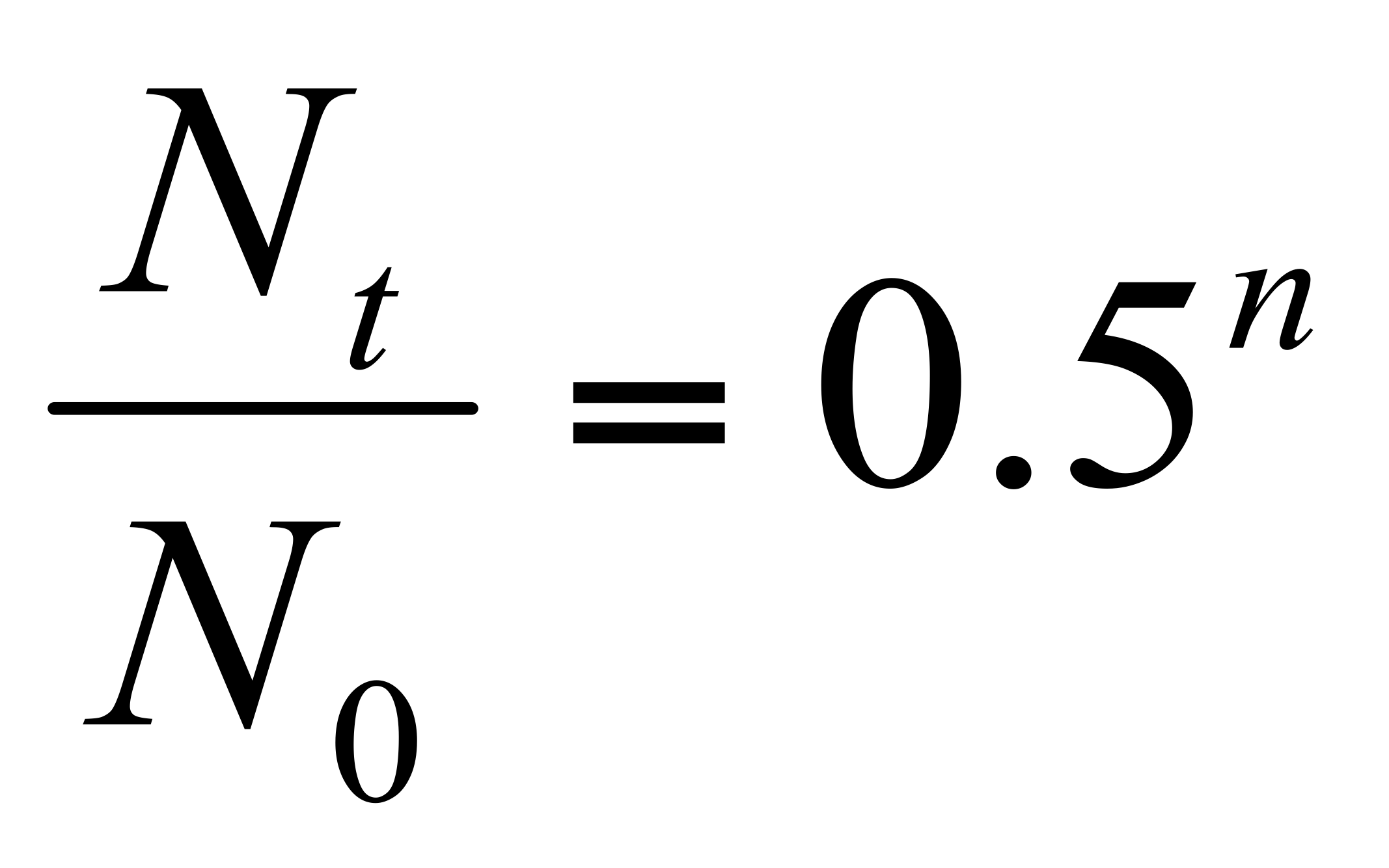 n = the number of half-lives
MAR
Half-Life
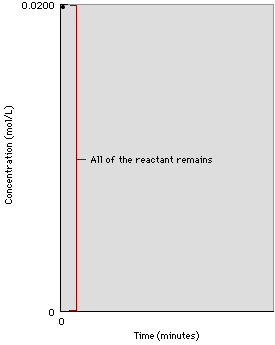 Reaction is 1st order decomposition of H2O2.
MAR
Half-Life
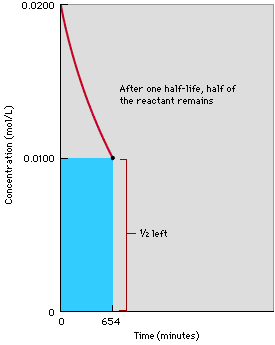 Reaction after 654 min, 1 half-life.
1/2 of the reactant remains.
MAR
Half-Life
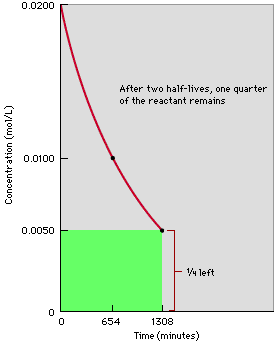 Reaction after 1308 min, or 2 half-lives.
1/4 of the reactant remains.
MAR
Half-Life
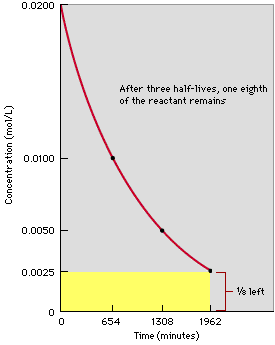 Reaction after 3 half-lives, or 1962 min.
1/8 of the reactant remains.
MAR
Half-Life
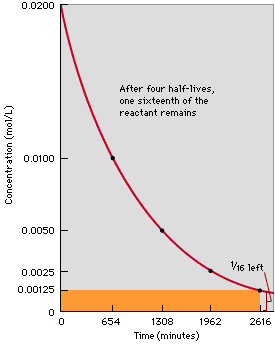 Reaction after 4 half-lives, or 2616 min.
1/16 of the reactant remains.
MAR
Half-Life
Sugar is fermented in a 1st order process (using an enzyme as a catalyst).
	 	sugar + enzyme  --> products
Rate of disappear of sugar = k[sugar]
			k  =  3.3 x 10-4 sec-1
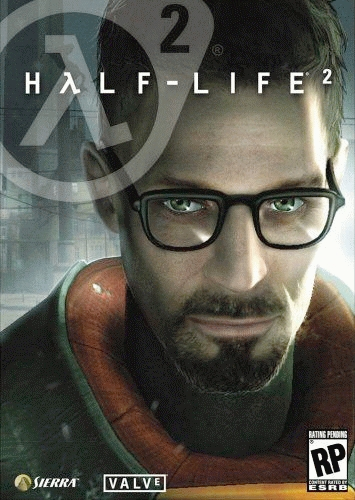 What is the half-life of this reaction?
MAR
Half-Life
Rate = k[sugar] and k  =  3.3 x 10-4 sec-1. What is the half-life of this reaction?
Solution
[R] / [R]0 = 1/2 when t = t1/2
Therefore, ln (1/2) = - k • t1/2
			- 0.693 = - k • t1/2
 			t1/2  =  0.693 / k
So, for sugar, 
t1/2  =  0.693 / k  =  2100 sec = 35 min
     see Handout
MAR
For a given first order reaction, k = 0.347 hr-1.  What is the half-life of this reaction?
      
 2.00 min
 20.8 min
 120. min
 240. min
 Where's Dr. Gordon Freeman when you need him?
Enter your response on
your i>Clicker now!
Answer = C,
120. min

0.693/0.347 = 2.00 hr
= 120. min
Half-Life
Rate = k[sugar] and k  =  3.3 x 10-4 sec-1. Half-life is 35 min. Start with 10.00 g sugar. How much is left after 2 hr and 20 min? (t1/2  =  0.693 / k)
Two Solution pathways - The "CH 104" method:
2 hr and 20 min = 4 half-lives
Half-life 	Time Elapsed	Mass Left
1st		35 min		5.00 g
2nd		70			2.50 g
3rd		105			1.25 g
4th		140			0.625 g answer
MAR
Half-Life
Rate = k[sugar] and k  =  3.3 x 10-4 sec-1. Half-life is 35 min. Start with 10.00 g sugar. How much is left after 2 hr and 20 min? (t1/2  =  0.693 / k)
Two Solution Pathways - The "CH 222" Method:
Convert 2 hrs 20 min to 8400 seconds
ln (R / 10.00 g) = - (3.3 x 10-4 sec-1)(8400 s)
ln (R / 10.00 g) = - 2.772
Take antilog:  (R / 10.00 g)  =  e-2.772  = 0.0625
R = 10.00 g * 0.0625 = 0.625 g
CH 222 Method recommended,
not limited to whole number of half-lives, etc.
e = "Euler's number" in math = 2.71828...
MAR
Half-Life
Radioactive decay is a first order process. 
 	Tritium  --->  electron   +    helium
 	31H			0-1e		32He
If you have 1.50 mg of tritium, how much is left after 49.2 years? t1/2  =  12.3 years
MAR
Half-Life
Start with 1.50 mg of tritium, how much is left after 49.2 years? t1/2  =  12.3 years
ln [R] / [R]0  =  -kt
[R] = ?	[R]0  =  1.50 mg		t  =  49.2 yrs
Need k, so we calc k from:          k  =  0.693 / t1/2
Obtain k  =  0.0564 y-1
Now ln [R] / [R]0  =  -kt  =  - (0.0564 y-1) • (49.2 y) 
     			  =  - 2.77
Take antilog:  [R] / [R]0  =  e-2.77 = 0.0627 
0.0627 is the fraction remaining
[R]0 = 1.50 mg, so [R] = 1.50*0.0627 = 0.0941 mg
MAR
The radioactive isotope copper-64 (64Cu) is used in the form of copper(II) acetate to study Wilson’s disease. The isotope has a half-life of 12.70 hours.  What fraction of copper(II) acetate remains after 2.0 days?
      
 0.50
 0.21
 0.073
 0.0
 more information is needed
Enter your response on
your i>Clicker now!
Answer = C,
0.073

ln (R/R0) = -(0.693/12.70 h) * 48 hours
R/R0 = 0.073
Half-Life
Half-Life for first order reactions:
t1/2  =  0.693 / k
All biological, radioactive processes first order, most useful

Half-Life for second order reactions:
t1/2  =  1 / (k[A]0)

Half-Life for zero order reactions:
t1/2  =  [A]0 / 2k
[A]0 is the initial concentration of the reactant
MAR
[Speaker Notes: Example of zero order reaction: Reversed Haber process: 2 NH3 -> N2 + 3H2
Example of second order reaction: 2 NO2 -> 2 NO + O2]
Half-Lives of Radioactive Elements
Rate of decay of radioactive isotopes given in terms of half-life (t1/2).  
238U  -->  234Th + He			4.5 x 109 y
14C  -->  14N  +  beta			5730 y
131I    -->  131Xe  +  beta			8.05 d
Element 106 - seaborgium263Sg --> 259Rf + He      		0.8 s
Element 111 - roentgenium                          	 272Rg --> 268Mt + He			0.0015 s
Half-life also used in medicine;
t1/2 caffeine = 3.5 hours in the body
MAR
MECHANISMSA Microscopic View of Reactions
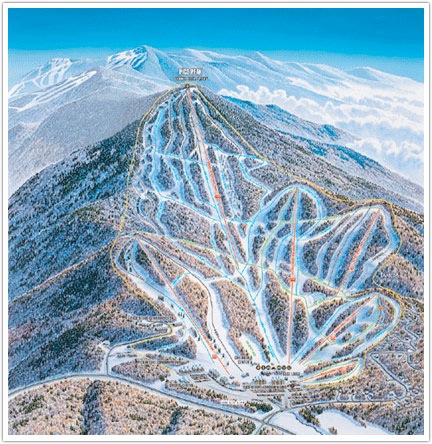 How are reactants converted to products at the molecular level?

We want to connect the 
	RATE LAW to the  	MECHANISM
	the experiment to the
  		theory
MAR
[Speaker Notes: Pico Mountain Vermont ski map! ]
Reaction Coordinate Diagrams
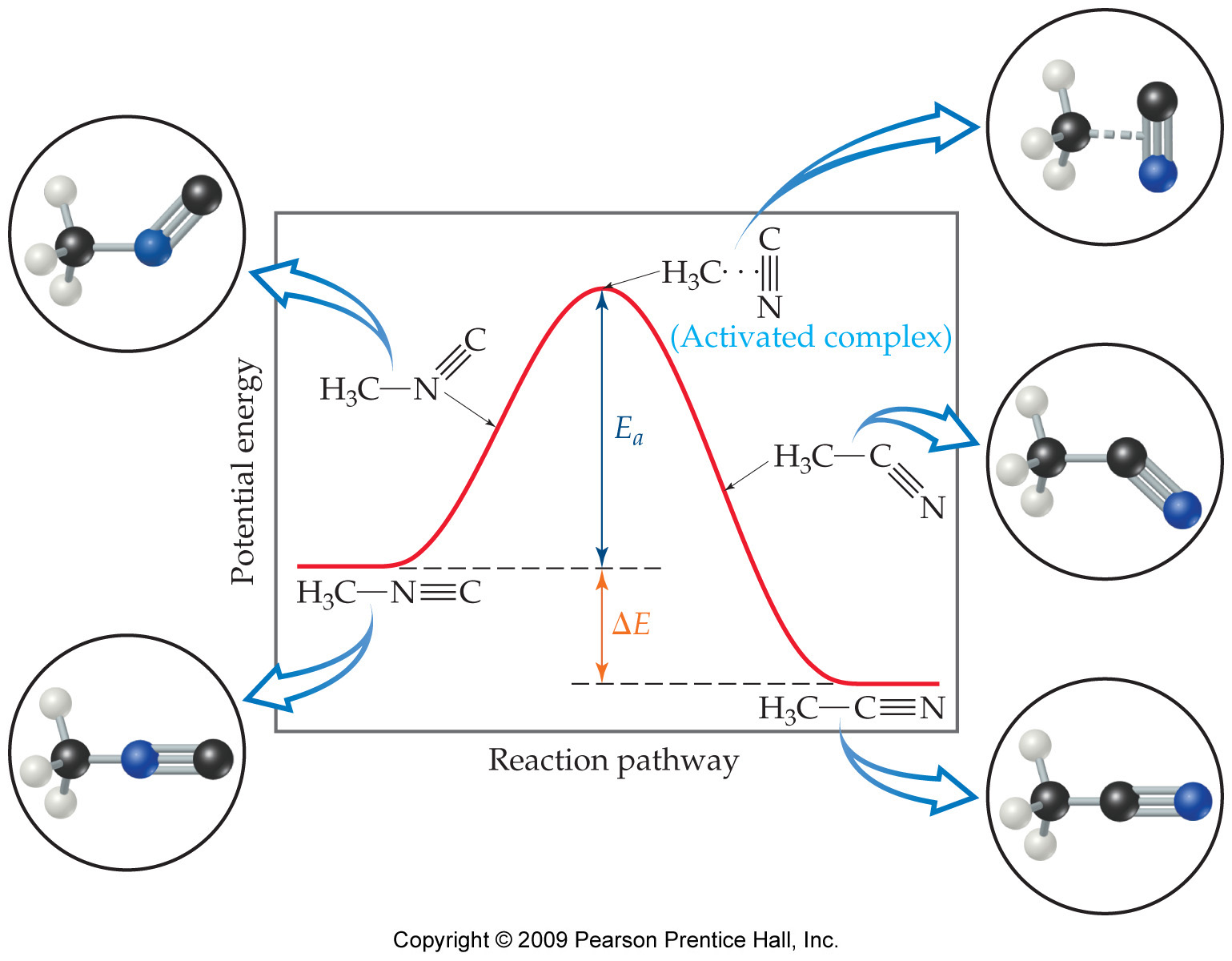 It is helpful to visualize energy changes throughout a process on a reaction coordinate diagram.
 This diagrams shows the rearrangement of methyl isocyanide to methyl cyanide (acetonitrile).
MAR
Reaction Coordinate Diagrams
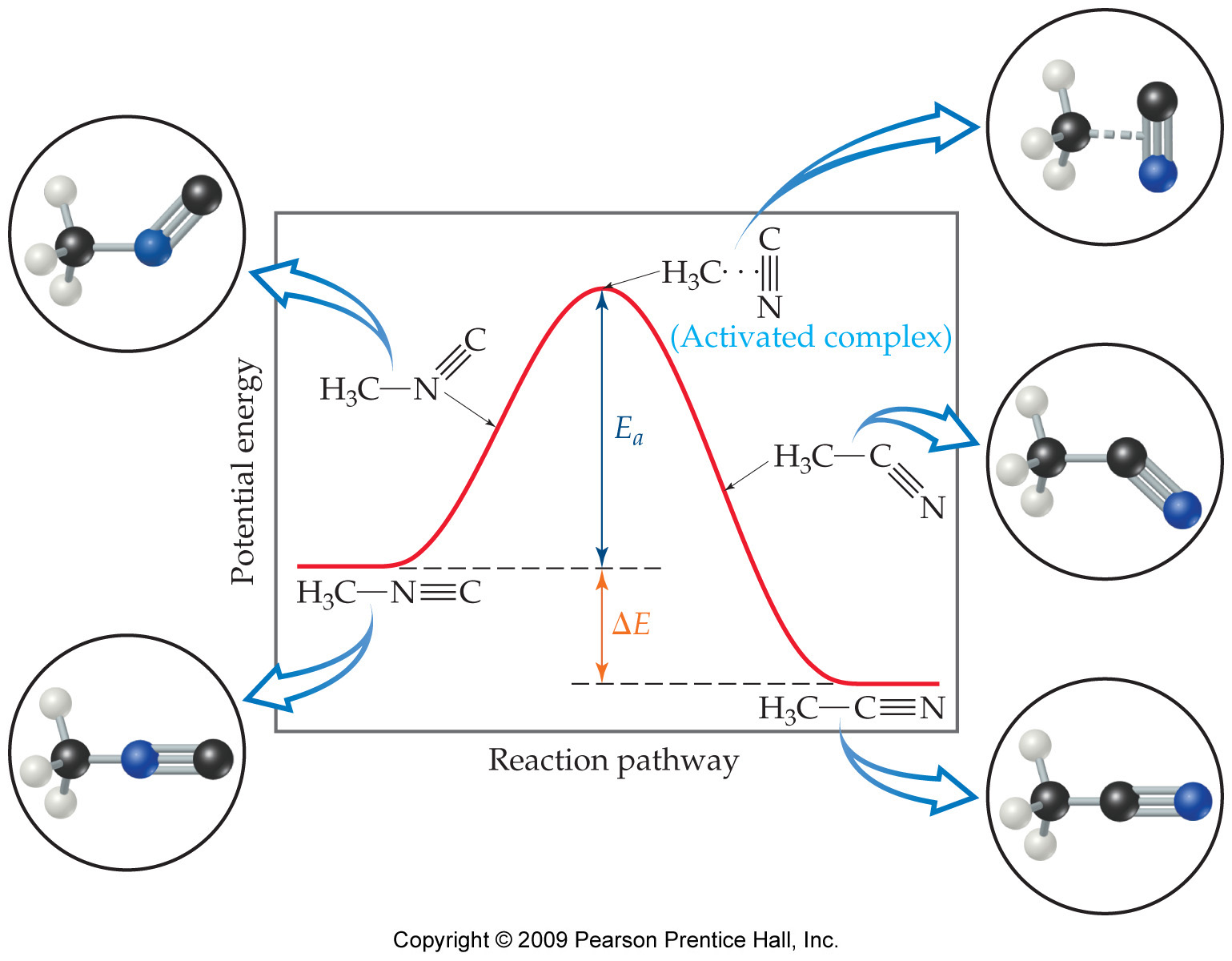 The diagram shows the energy of the reactants and products (and, therefore, DE); exo- or endo-thermic!
The high point on the diagram is the transition state.
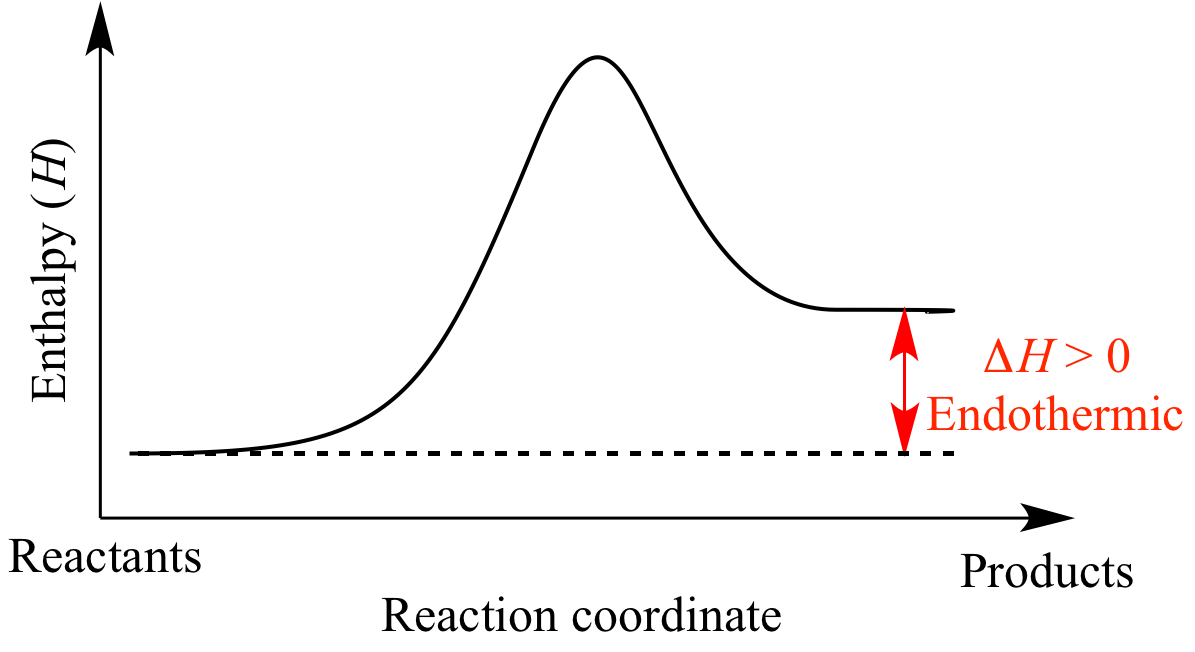 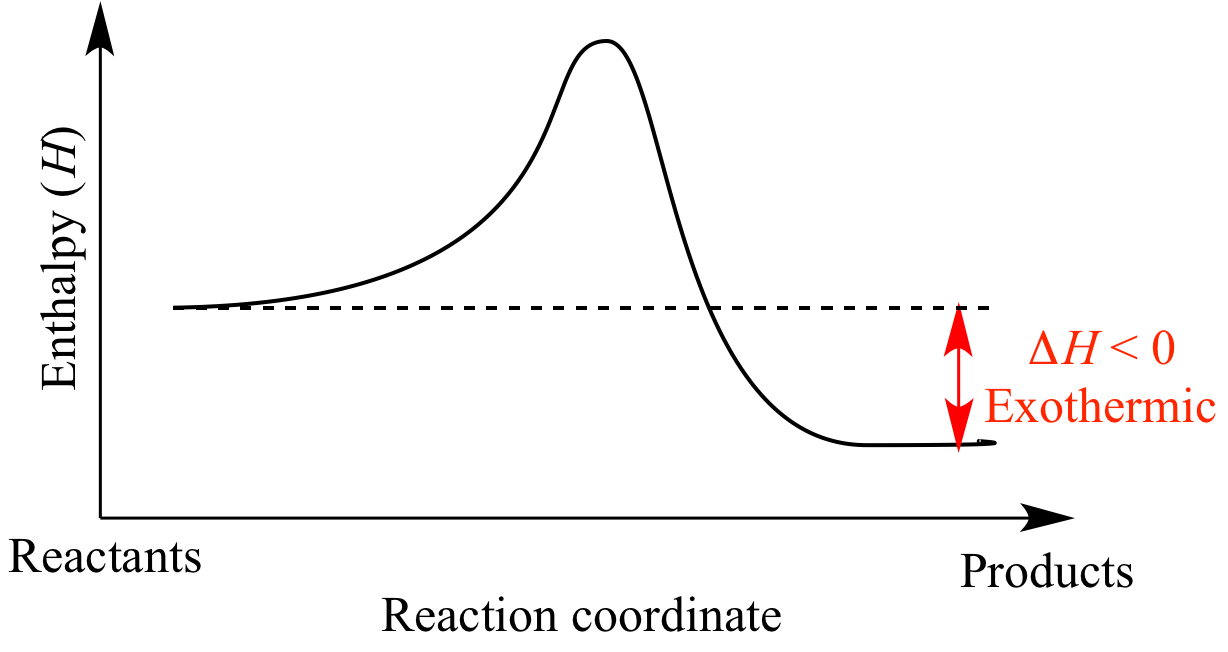 The species present at the transition state is called the activated complex.
The energy gap, Ea between the reactants and the activated complex is the activation energy barrier.
MAR
Activation Energy
There is a minimum amount of energy required for a reaction: the activation energy, Ea.
In general, differences in activation energy are the reason reactions vary from fast to slow.
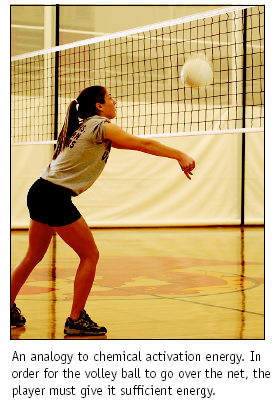 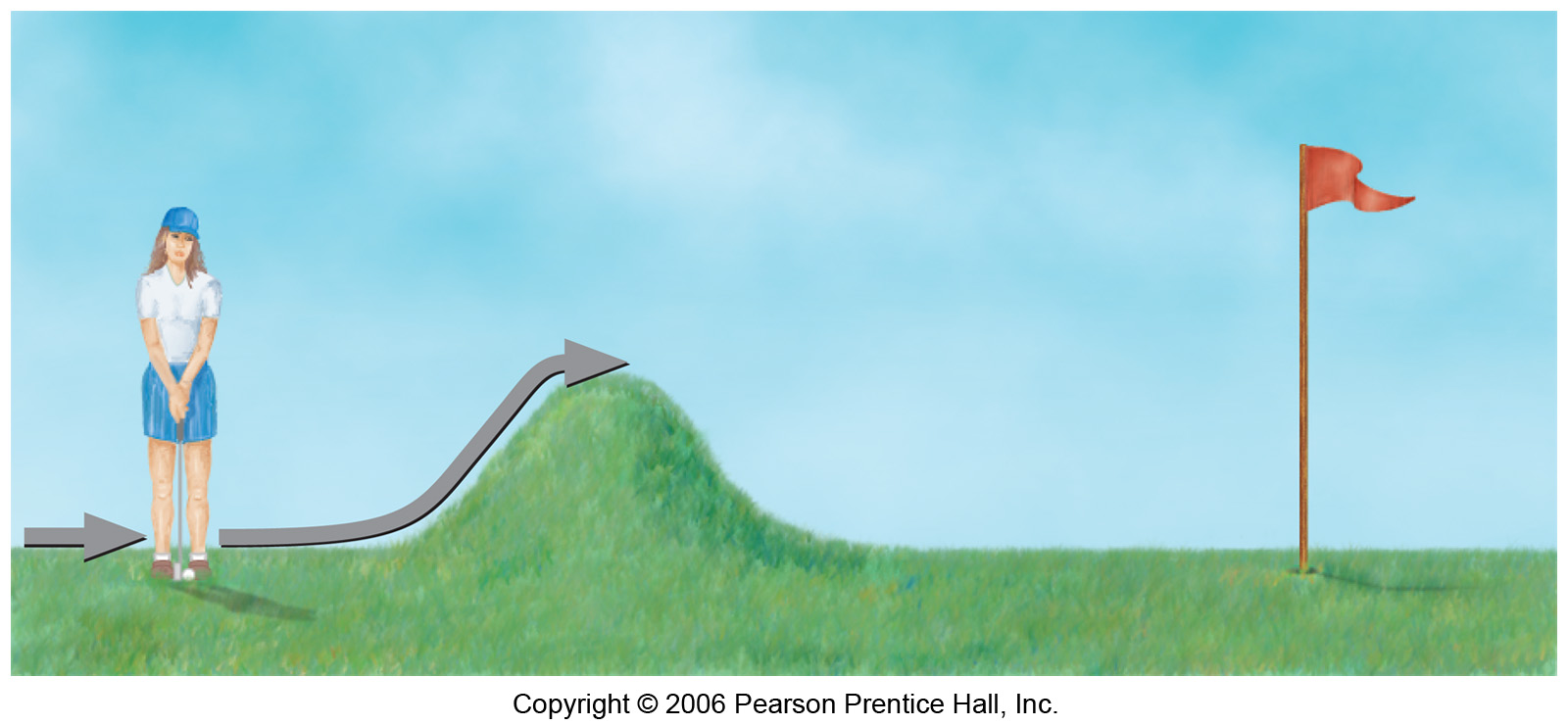 MAR
Temperature and Rate
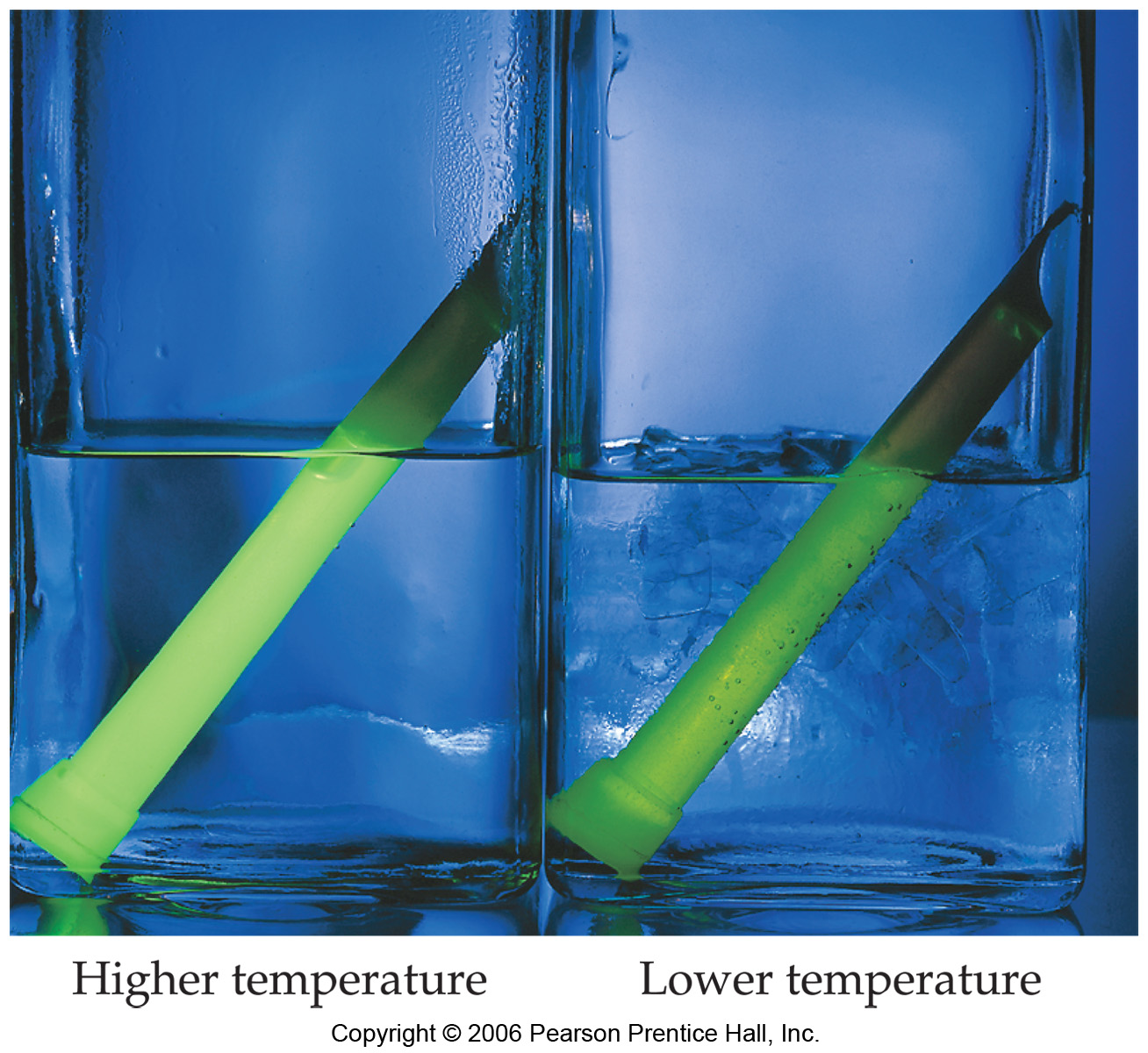 Generally, as temperature increases, so does the reaction rate.
This is because k is temperature dependent.
Find activation energy through changes in temperature.
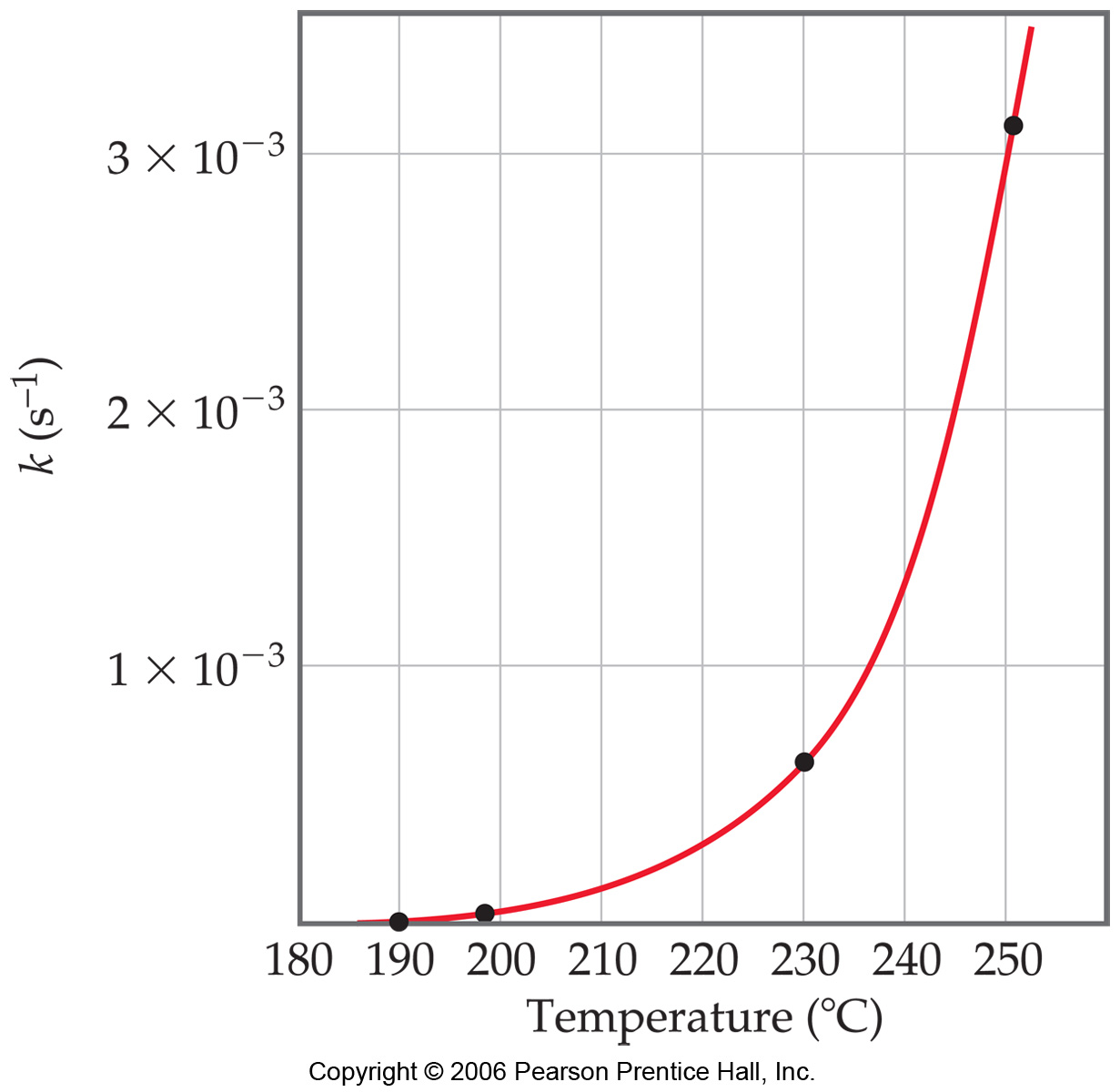 MAR
Effect of Temperature
Reactions generally occur slower at lower T.
Iodine clock reaction
H2O2 + 2 I- + 2 H+ --> 
   2 H2O + I2
MAR
Collision Theory
To break and make bonds, reactions require 
(a) activation energy and 
(b) correct geometry. 
 	O3(g)  +  NO(g)  --->  O2(g)  +  NO2(g)
Insufficient
activation energy
Incorrect geometry
MAR
Collision Theory
To break and make bonds, reactions require 
(a) activation energy and 
(b) correct geometry. 
 	O3(g)  +  NO(g)  --->  O2(g)  +  NO2(g)
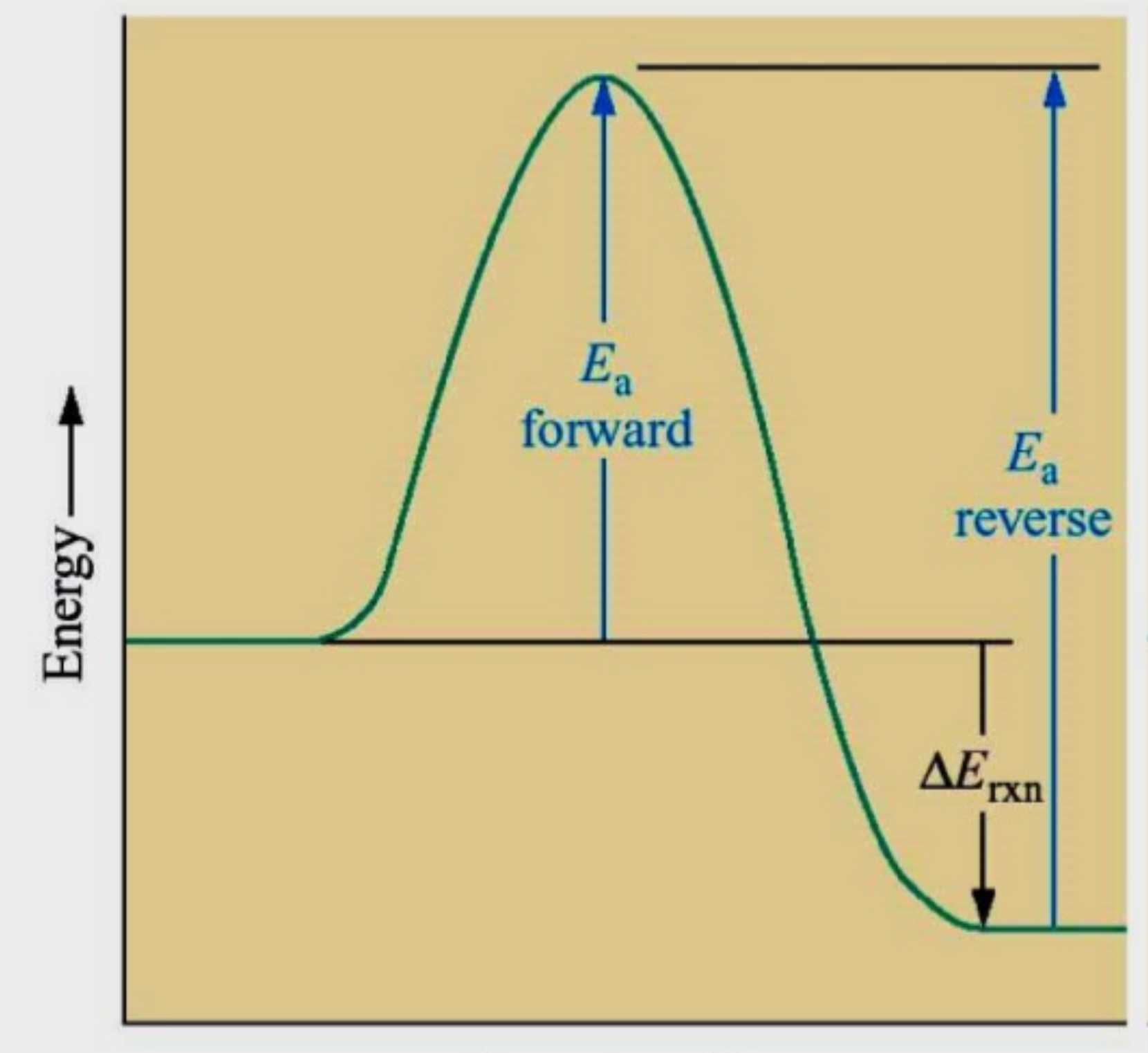 Correct activation energy and geometry
MAR
Activation Energy and Temperature
Reactions are slower at lower T because a smaller fraction of reactant molecules have enough energy to convert to product molecules.
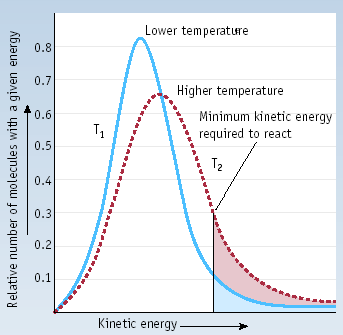 In general, differences in activation energy cause reactions to vary from fast to slow.
MAR
The Arrhenius Equation
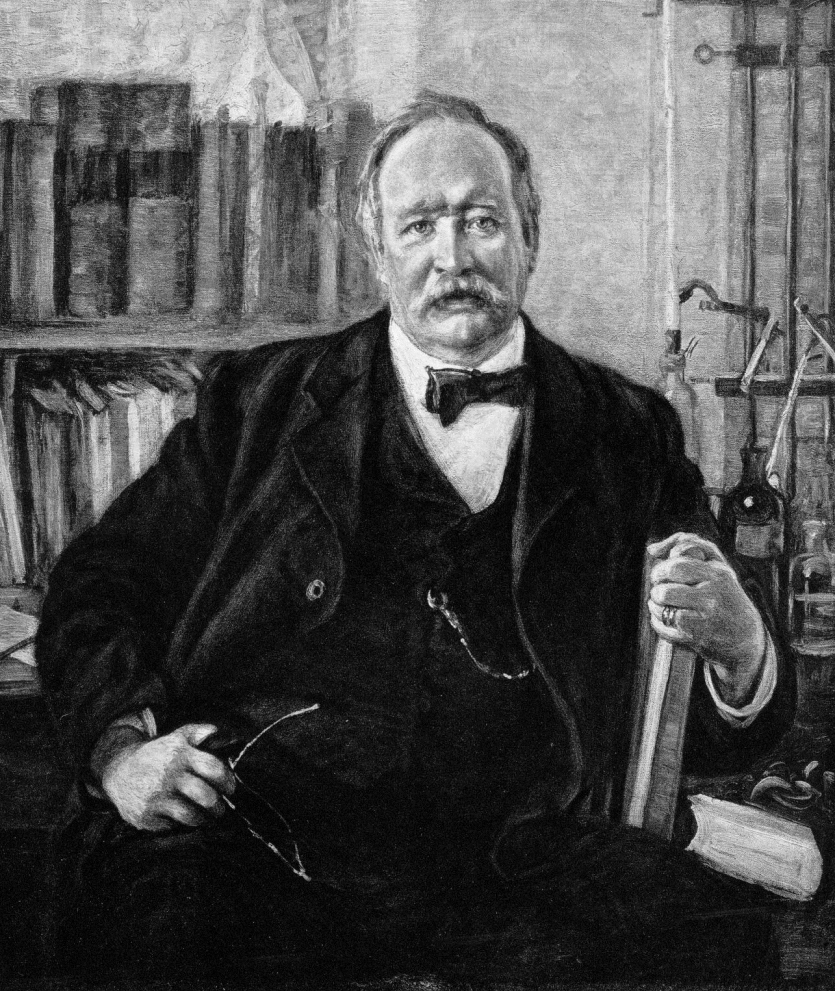 Rate constant
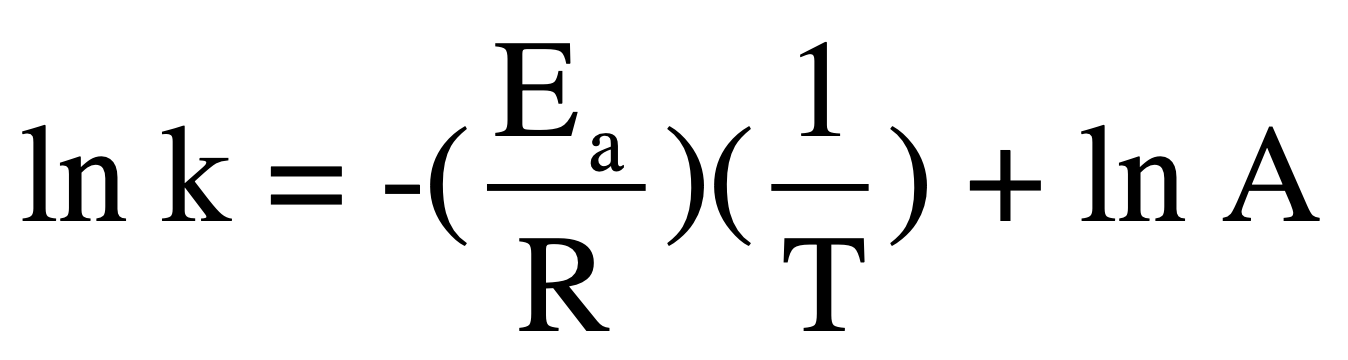 Temp (K)
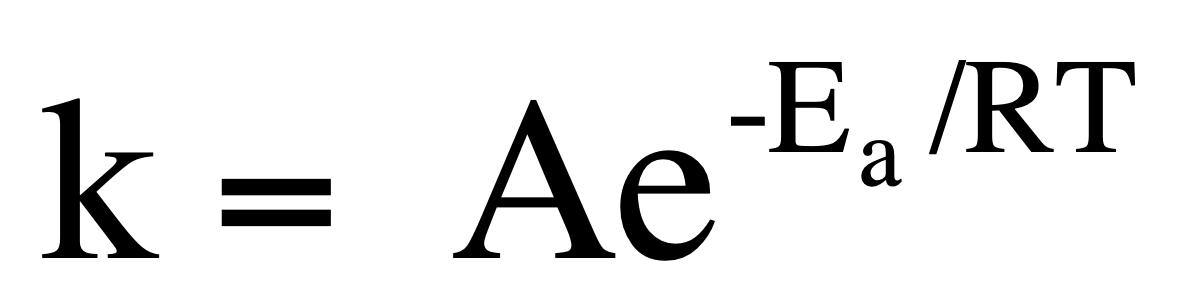 Frequency factor
Activation energy
Arrhenius equation -
8.3145 J/K•mol
Svante Arrhenius
Frequency factor = frequency of collisions with correct geometry.
Plot ln k vs. 1/T ---> straight line. 
slope = -Ea/R,
best way to find Ea
MAR
Always use 8.3145 for "energy" R!
Frequency Factor
Boltzmann constant,
1.381 x 10-23 J/K
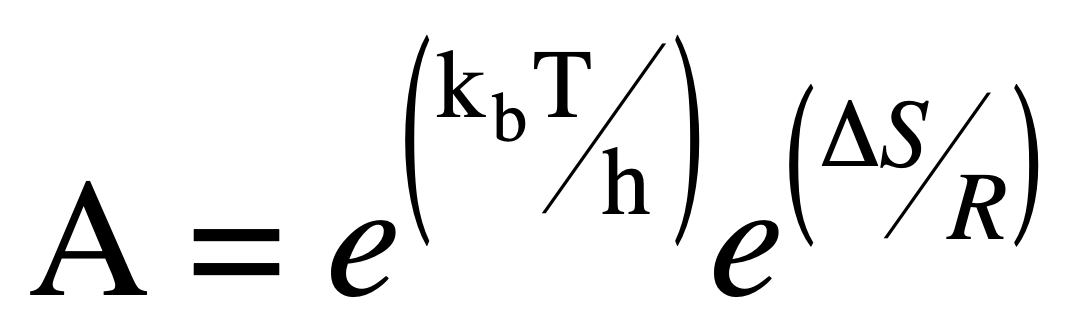 Temp (K)
More About the Frequency Factor, A
Planck constant,
6.626 x 10-34 J s
8.3145 J/K•mol
Entropy of activation
Frequency Factor often expressed as:
We will be seeing entropy (∆S) again in CH 223.
MAR
[Speaker Notes: Via Eyring's equation: H. Eyring, J. Chem. Phys., 1935, 3, 107; also J. Chem. Phys, 1935, 3, 492.
From my P-chem book, page 378-382.]
REACTION MECHANISMS
A reaction mechanism is the sequence of events that describes the actual process by which reactants become products.
Reactions may occur all at once ("single step") or through several discrete steps.
Each of these steps known as an elementary step
A bimolecular reaction
Exo- or endothermic?
MAR
MOLECULARITY
The molecularity of a process tells how many molecules are involved in the elementary step.
UNIMOLECULAR - only one reactant is involved.
BIMOLECULAR - two different molecules must collide
TERMOLECULAR - three different molecules collide
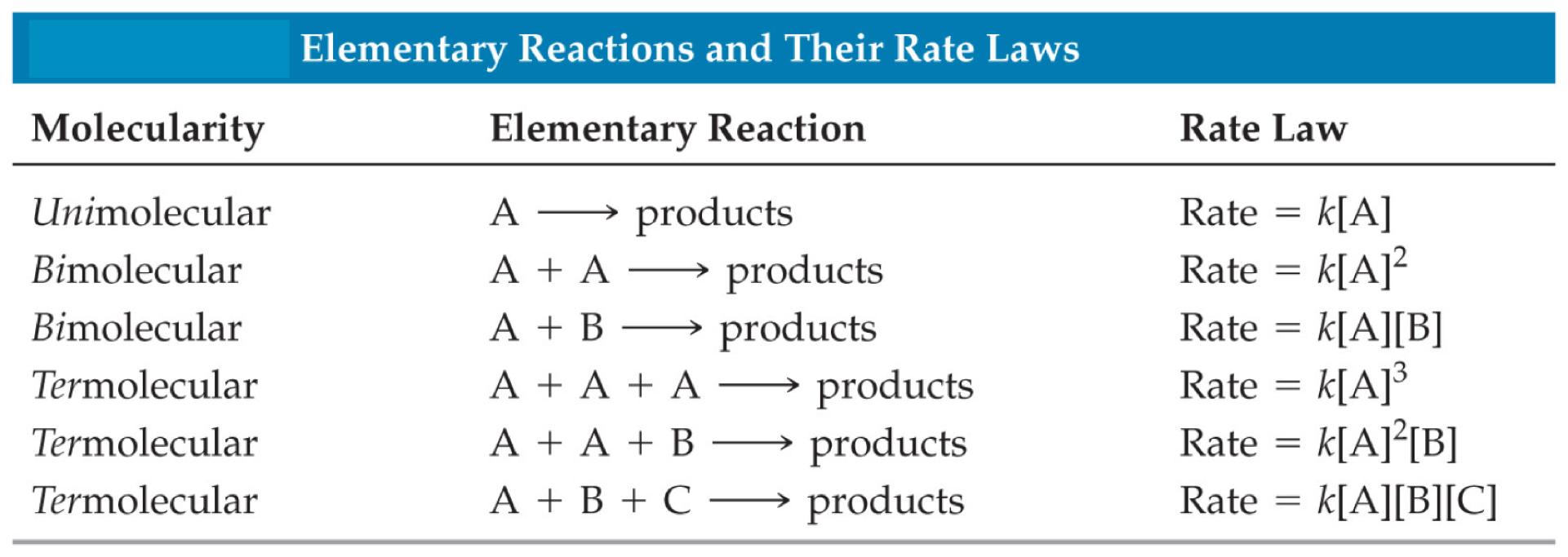 MAR
MECHANISMS
Some reactions occur in a single elementary step. Most reactions involve a sequence of elementary steps.
Adding elementary steps gives NET reaction.
Every elementary step gets a “hump” in the diagram
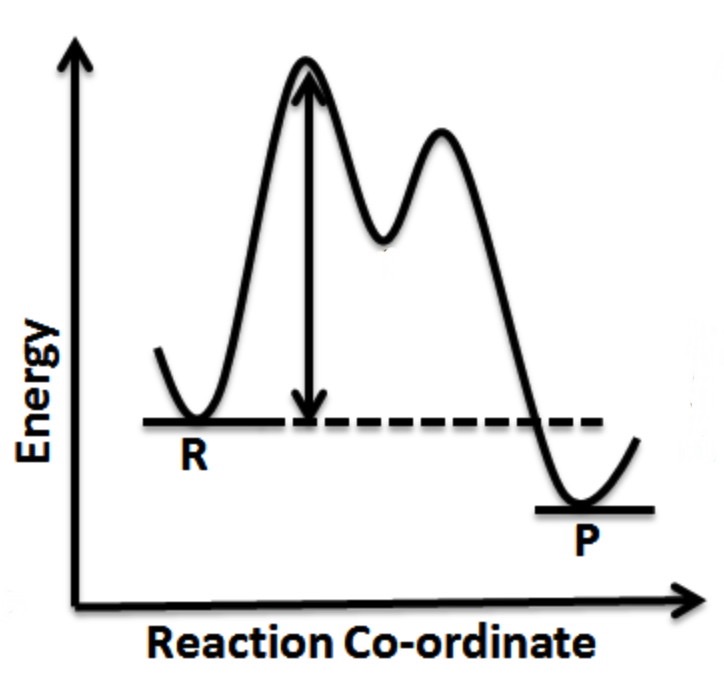 MAR
MECHANISMS
Most reactions involve a sequence of elementary steps.
Adding elementary steps gives NET reaction.
Every elementary step gets a “hump” in the diagram
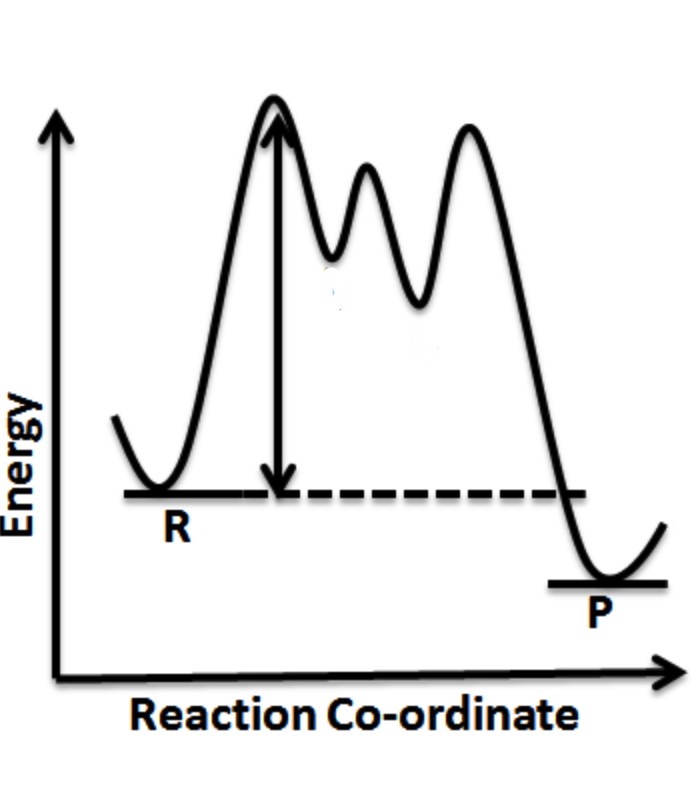 MAR
Mechanisms
In multistep mechanisms, one step will be slower than all others - this is the rate determining step (rds).
Most reactions involve a sequence of elementary steps.  Example:
 		2 I-  +  HOOH  +  2 H+  --->  I2  +  2 H2O
 	Rate = k [I-] [H2O2]

Note that the rate law comes from experiment.
Also note that order of reactants in rate law not necessarily the same as stoichiometric coefficients!
MAR
[Speaker Notes: Use idea of "ordering pizza from Little Caesar's":
1) drive to Little Caesars (slow)
2) pay for pizza (fast)
3) eat pizza (fast)]
MECHANISMS
2 I-  +  HOOH  +  2 H+  --->  I2  +  2 H2O
 				Rate = k [I-] [HOOH]
A scientist proposes the following mechanism for this reaction:
Step 1 - slow	HOOH + I-   -->  HOI  +  OH-	
Step 2 - fast	HOI  +  I-  -->   I2  +  OH-
Step 3 - fast	2 OH-  +  2 H+   -->  2 H2O
Note that H+ not involved in slow step, so [H+] is not in the rate law (a zero order reactant.)
Bimolecular slow step reflected in the rate law; this is a legitimate mechanism.
MAR
The reaction of NO2(g) and CO(g) is thought to occur in two steps. 

Step 1  Slow	  NO2(g)  +  NO2(g)  →  NO(g)  +  NO3(g)
Step 2  Fast 	  NO3(g)  +  CO(g) → NO2(g)  +  CO2(g)

Which of the following rate laws would correspond to this mechanism?
      
 Rate = k[NO2][CO]
 Rate = k[NO2]
 Rate = k[NO2]2
 more information is needed
Enter your response on
your i>Clicker now!
Answer = C,
rate = k[NO2]2

slow step is rds,
reflected in rate
MECHANISMS
2 I-  +  HOOH  +  2 H+  --->  I2  +  2 H2O
 	Rate = k [I-] [HOOH]
Step 1 - slow	HOOH + I-   -->  HOI  +  OH-
Step 2 - fast	HOI  +  I-  -->   I2  +  OH-
Step 3 - fast	2 OH-  +  2 H+   -->  2 H2O
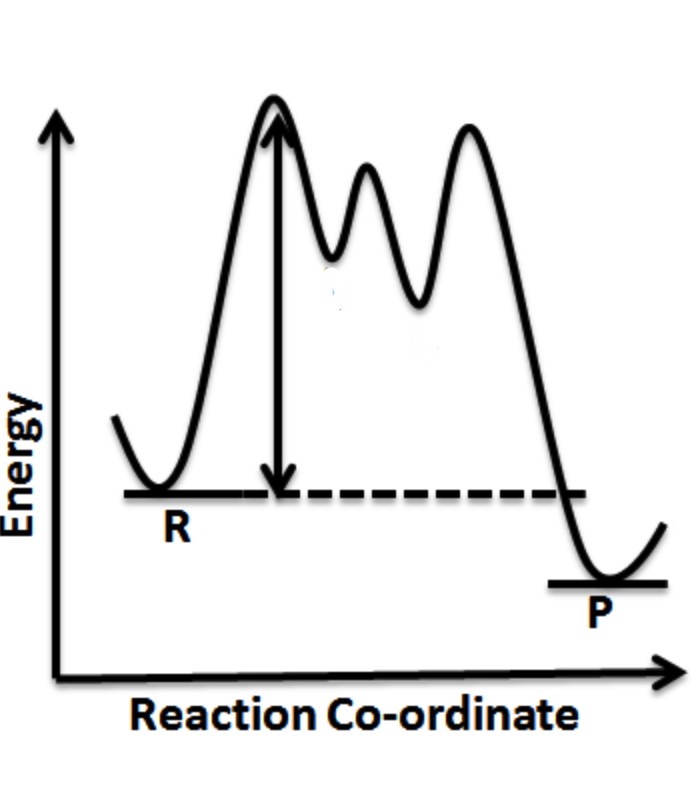 Step 1 is bimolecular and involves I- and HOOH.  Therefore, this predicts the rate law should be
	Rate a  [I-] [HOOH]  -  as observed!!
The species HOI and OH- are reaction intermediates; critical for providing evidence for or against a proposed mechanism.
See:  Reaction Mechanisms Guide
MAR
The substitution of an I- by a Cl- on CH3I can occur by two possible mechanisms:

Mechanism 1:	step 1.	CH3I  →  CH3+  +  I-		slow step
		step 2.	CH3+  +  Cl-  →  CH3Cl		fast step
Mechanism 2:	step 1.	CH3I  +  Cl-  →  CH3ICl-		slow step
		step 2.	CH3ICl-  →  CH3Cl  +  I-		fast step
The rate law was experimentally determined to be:
     rate = k[CH3I]
Which mechanism is consistent with this rate law?
      
 Mechanism 1
 Mechanism 2
 more information is needed
Enter your response on
your i>Clicker now!
Answer = A,
Mechanism 1

Cl-1 is a zero order reactant
Mechanisms - Uses
Mechanisms help predict the products of a reaction
Very useful in organic chemistry: the SN1 and SN2 mechanisms
SN = substitution nucleophilic
SN2
SN1
MAR
CATALYSIS
Catalysts speed up reactions by altering the mechanism to lower the activation energy barrier.
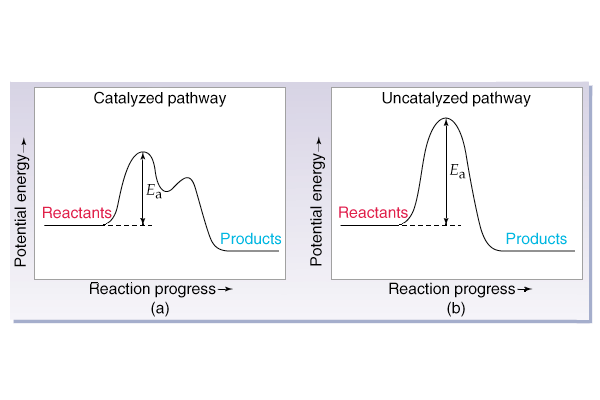 MAR
CATALYSIS - Uses
1.  In auto exhaust systems - Pt, NiO, PtO
2 CO  +  O2  --->  2 CO2
2 NO  --->  N2  +  O2
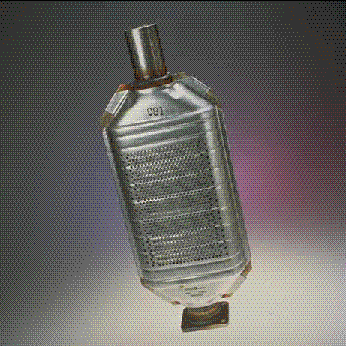 MAR
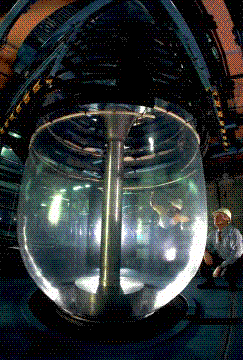 CATALYSIS - Uses
2.	Polymers:  	H2C=CH2  --->  polyethylene
3.	Acetic acid:       CH3OH + CO -->  CH3CO2H
4. 	Enzymes - biological catalysts
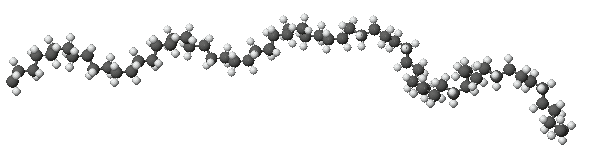 Making
polyethylene
film
MAR
CATALYSIS
Catalysis and activation energy
MnO2 catalyzes decomposition of H2O2
2 H2O2  --->  2 H2O  + O2
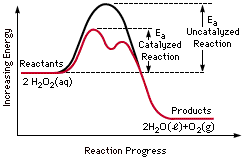 Uncatalyzed reaction
Catalyzed reaction
MAR
Iodine-Catalyzed Isomerization of cis-2-Butene
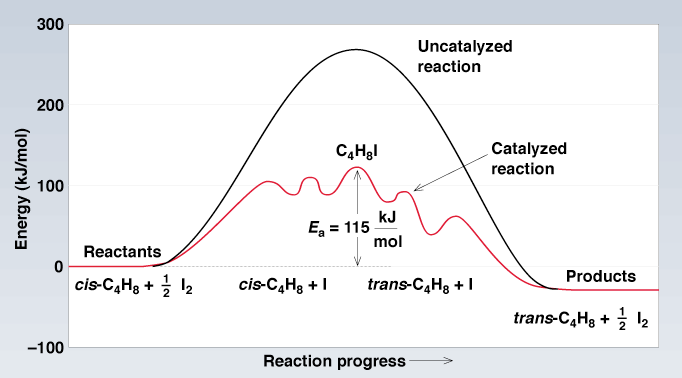 MAR
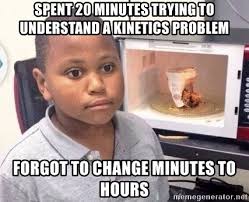 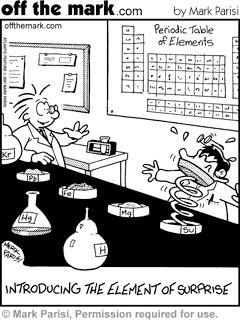 End of Chapter 12
See:
Chapter Twelve Study Guide
Chapter Twelve Concept Guide
Important Equations (following this slide)
End of Chapter Problems (following this slide)
MAR
The Rate Law:
Important Equations, Constants, and Handouts
from this Chapter:
m, n, p = 0, 1 or 2 only (in our classes)
R = 8.3145 J/mol∙K
“Kinetics Cheat Sheet” handout
“Reactions Mechanisms” handout
1st Order Integrated Rate Law;
Kinetics: rate, rate law, orders of reaction, the rate constant (k), 1st vs. 2nd. vs. zero order, half life, mechanism, elementary reaction, bimolecular (and uni- and ter-molecular), Arrhenius equation, activation energy, frequency factor, mechanism, intermediate, catalyst, rds (rate determining step)
The Arrhenius Equation:
End of Chapter Problems:  Test Yourself
The reaction between ozone and nitrogen dioxide at 231 K is first order in both NO2 and O3:  2 NO2(g) + O3(g) → N2O5(s) + O2(g)   Write the rate equation for the reaction.  If the concentration of NO2 is tripled, what is the change in the reaction rate?
After 2.57 h at 27 °C, a first order sucrose concentration decreased from 0.0146 M to 0.0132 M. Find the rate constant, k.
The compound Xe(CF3)2 decomposes in a first-order reaction to elemental Xe with a half-life of 30. min. If you place 7.50 mg of Xe(CF3)2 in a flask, how long must you wait until only 0.25 mg of Xe(CF3)2 remains?
Gaseous NO2 decomposes at 573 K: 2 NO2(g) → 2 NO(g) + O2(g)  The concentration of NO2 was measured as a function of time. A graph of 1/[NO2] versus time gives a straight line with a slope of 1.1 L/mol.s. What is the rate law for this reaction? What is the rate constant k?
What is the rate law for the following elementary reaction:              NO(g) + NO3(g) → 2 NO2(g)
For a reaction, ln k versus 1/T(K) is plotted, and the linear regression line is: y = -6373.3x + 18.19, r = -0.997  What is the activation energy for this reaction?
End of Chapter Problems:  Answers
Rate = k[NO2][O3]; tripling NO triples the rate.
0.0392 h-1
150 min
Rate = k[NO2]2, k = 1.1 L/mol∙s
Rate = k[NO][NO3]
53.0 kJ/mol